Исследование и разработка комплекса программно-аппаратных решений
“УМНЫЙ КАМПУС” в рамках парадигмы интернета вещей
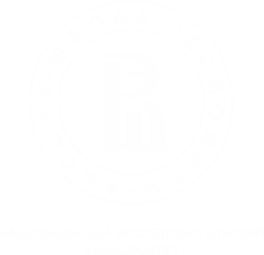 Руководитель проекта:
Профессор ДКИ, к.т.н., доцент 
Восков Леонид Сергеевич

Консультант: Ролич Алексей Юрьевич
Москва, 2019
структура доклада
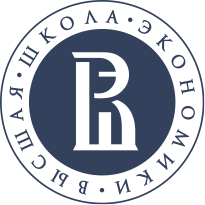 Цель проекта
Схема организации проекта
Описание составных частей проекта
Представление команды проекта
Демонстрация работы оборудования
Описание вклада каждого участника
Цель проекта
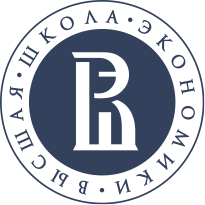 Разработка элементов инфраструктуры для проведения научно-исследовательских работ и реализации студенческих проектов МИЭМ НИУ ВШЭ в области Интернета вещей и киберфизических систем.
СХЕМА ИНФРАСТРУКТУРЫ
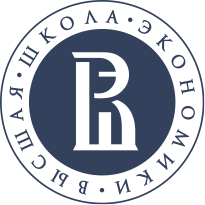 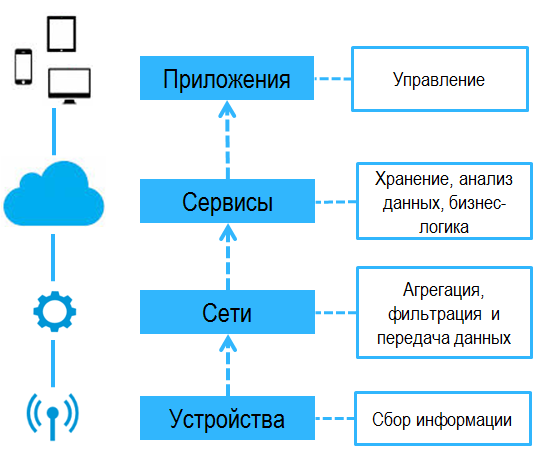 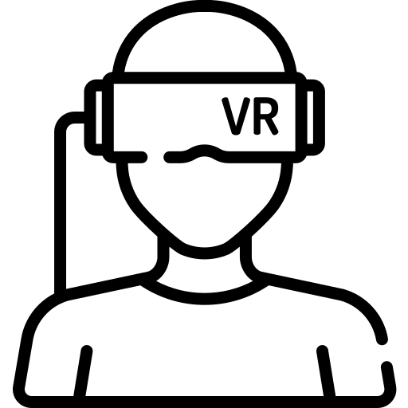 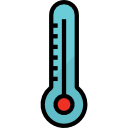 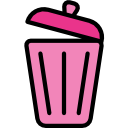 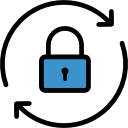 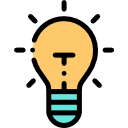 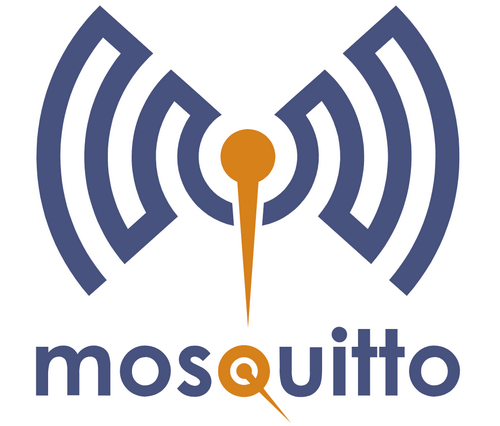 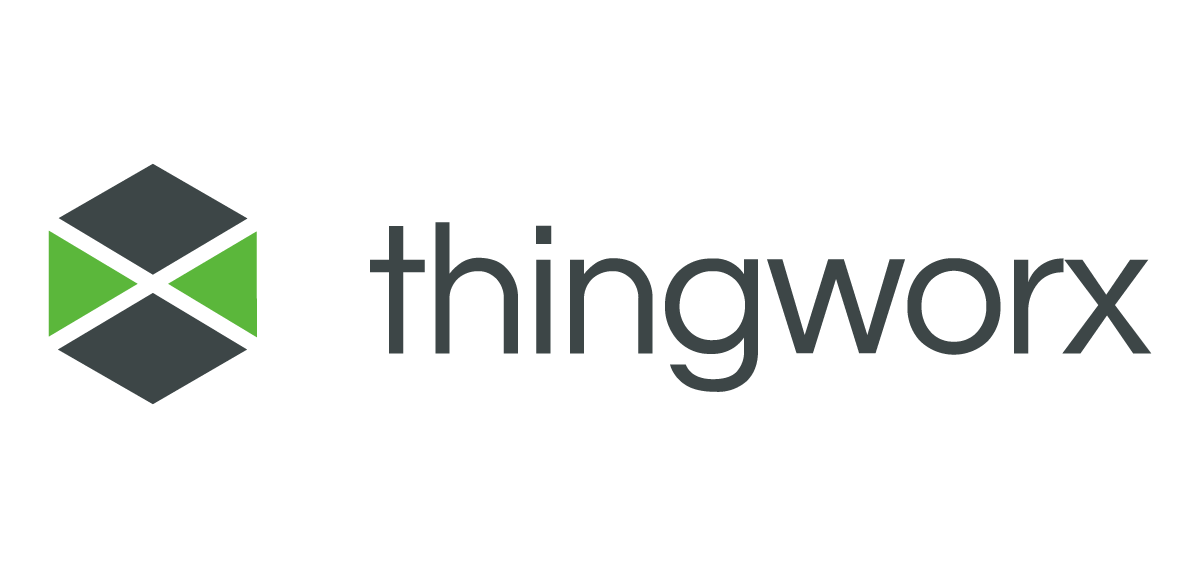 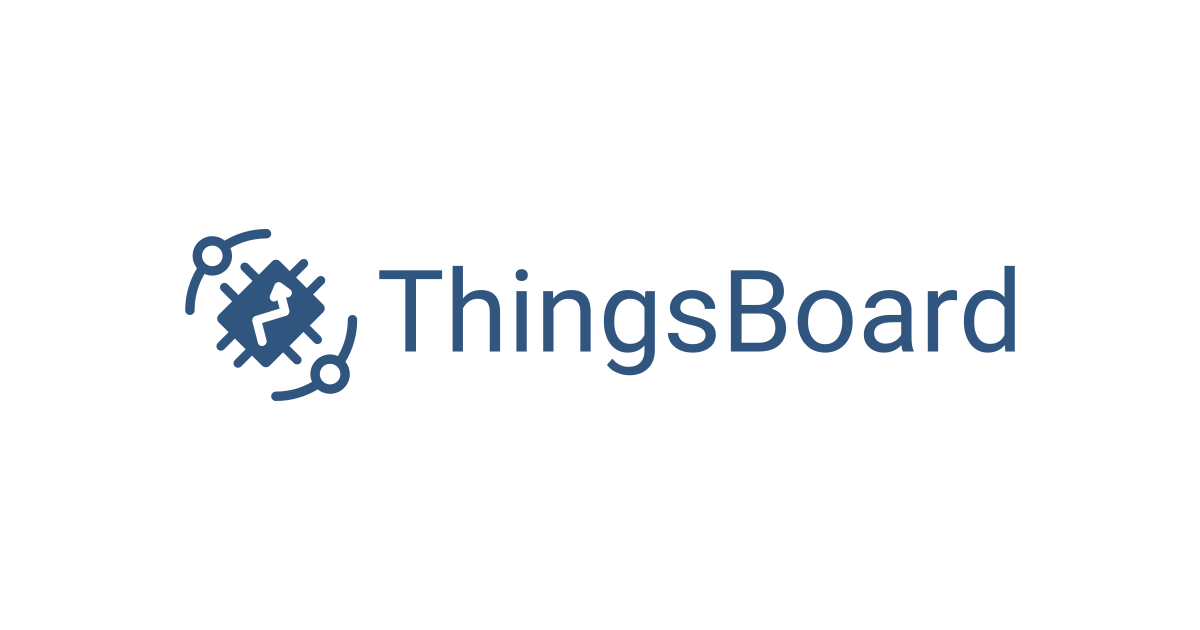 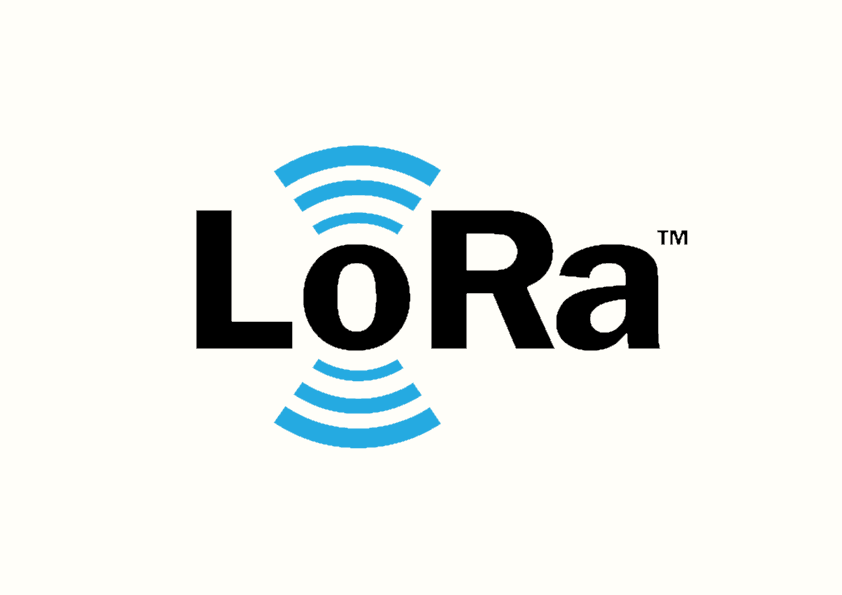 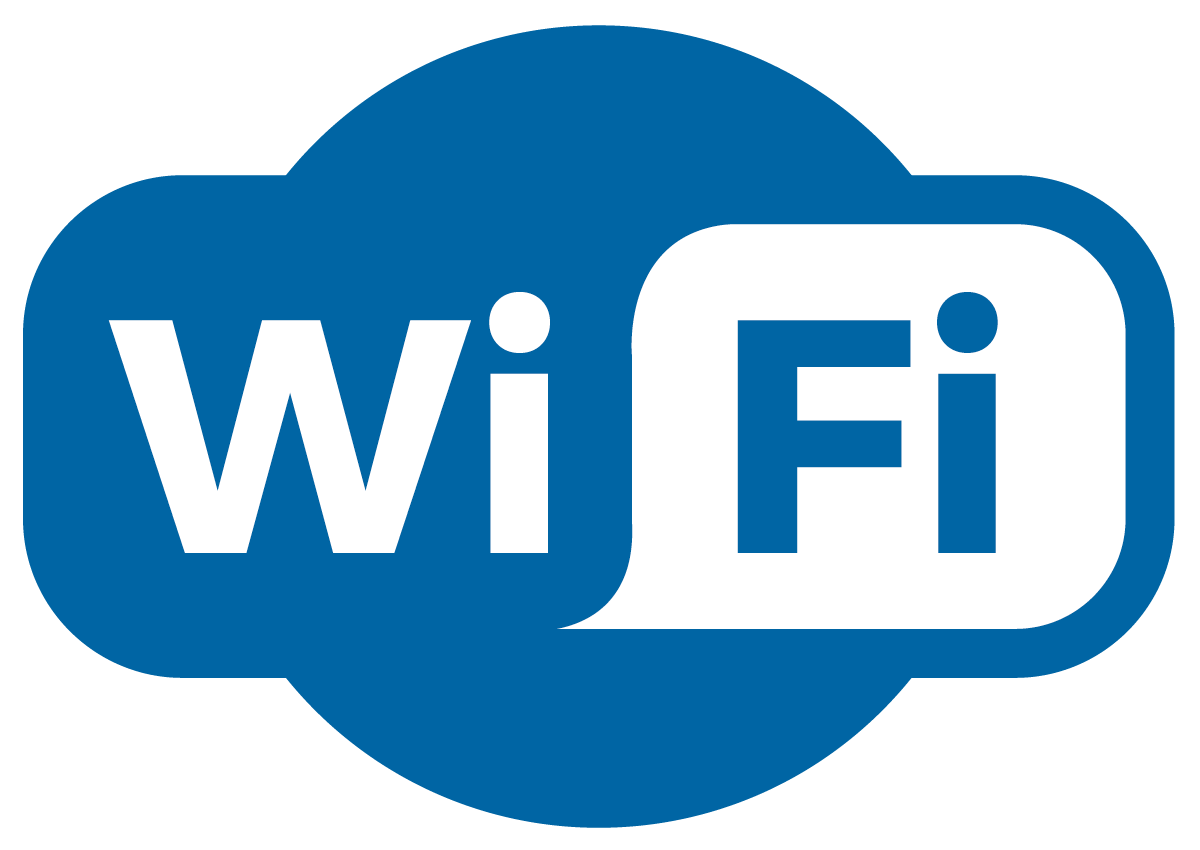 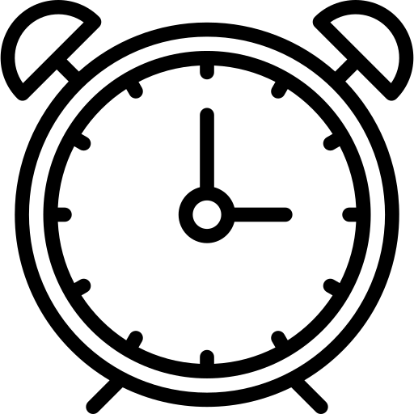 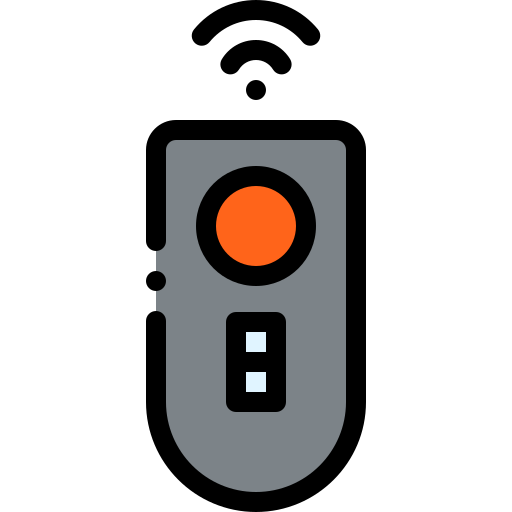 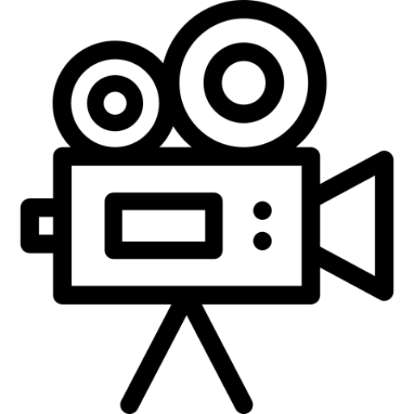 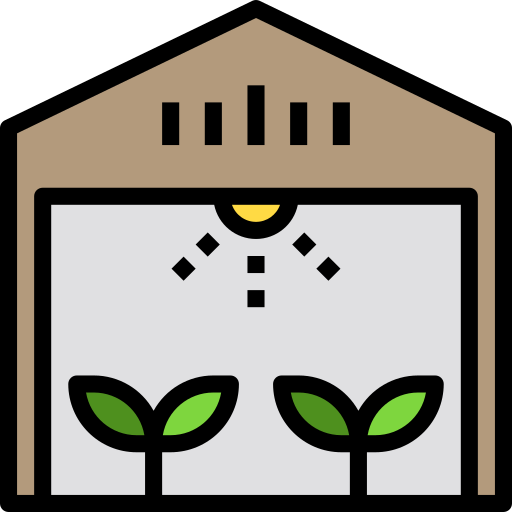 Реализованные КЕЙСЫ ИНТЕРНЕТА ВЕЩЕЙ
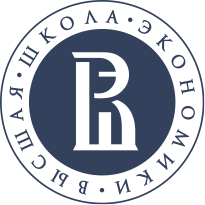 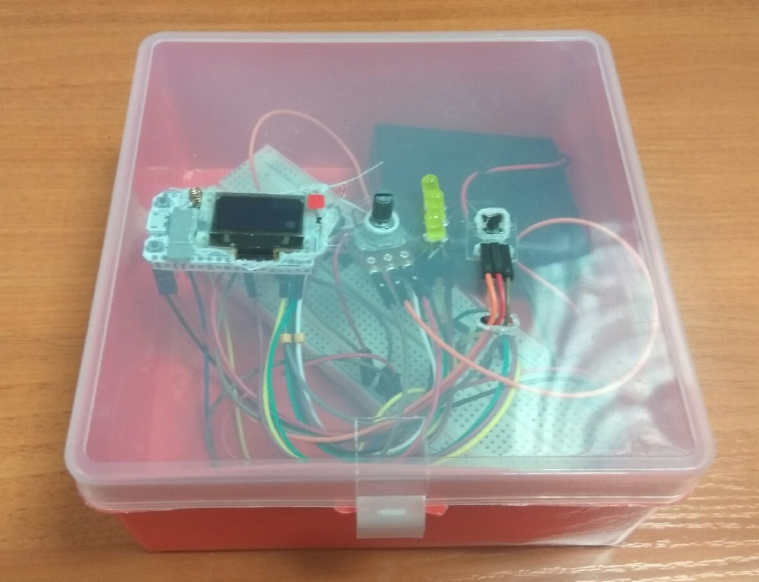 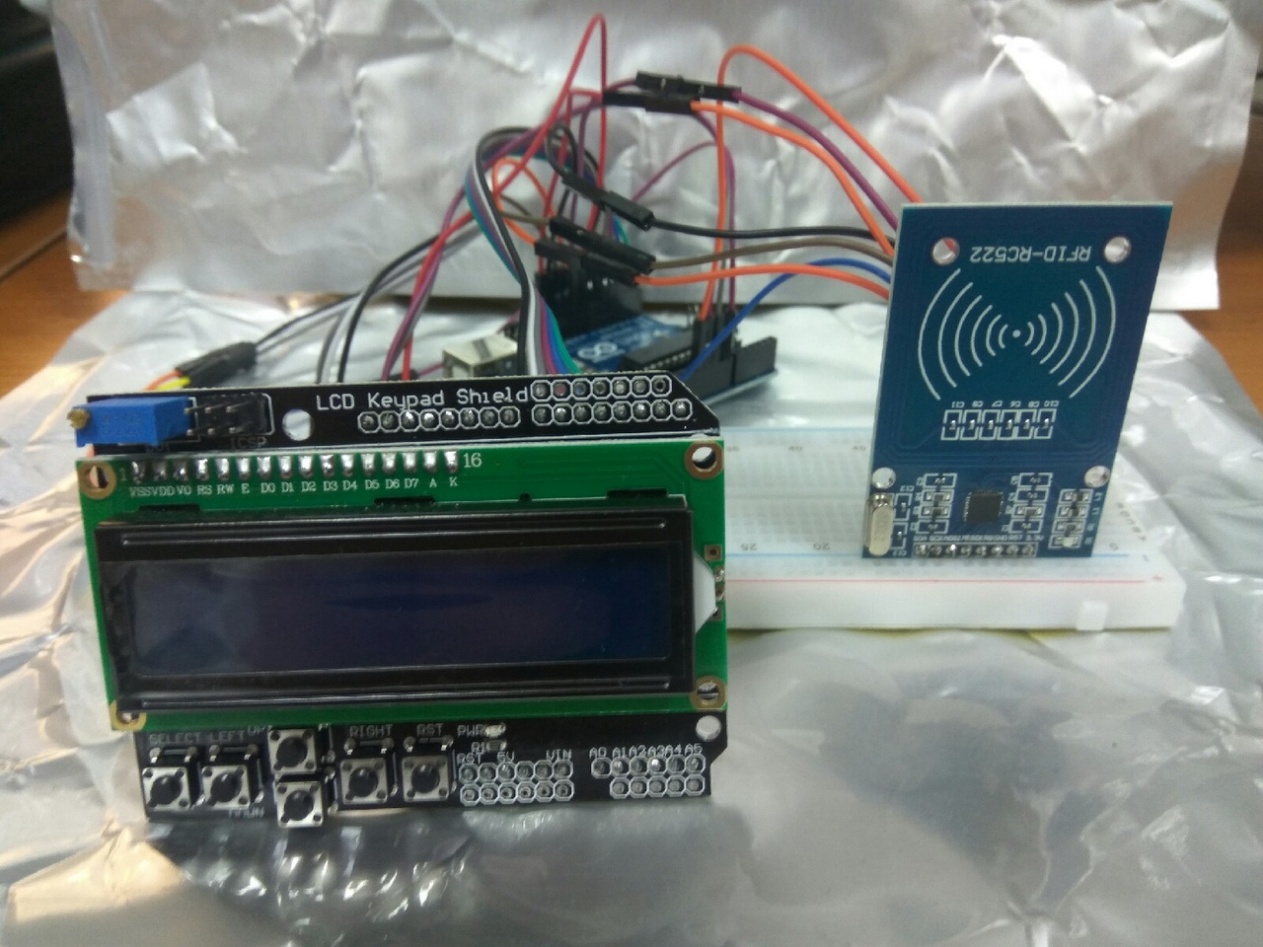 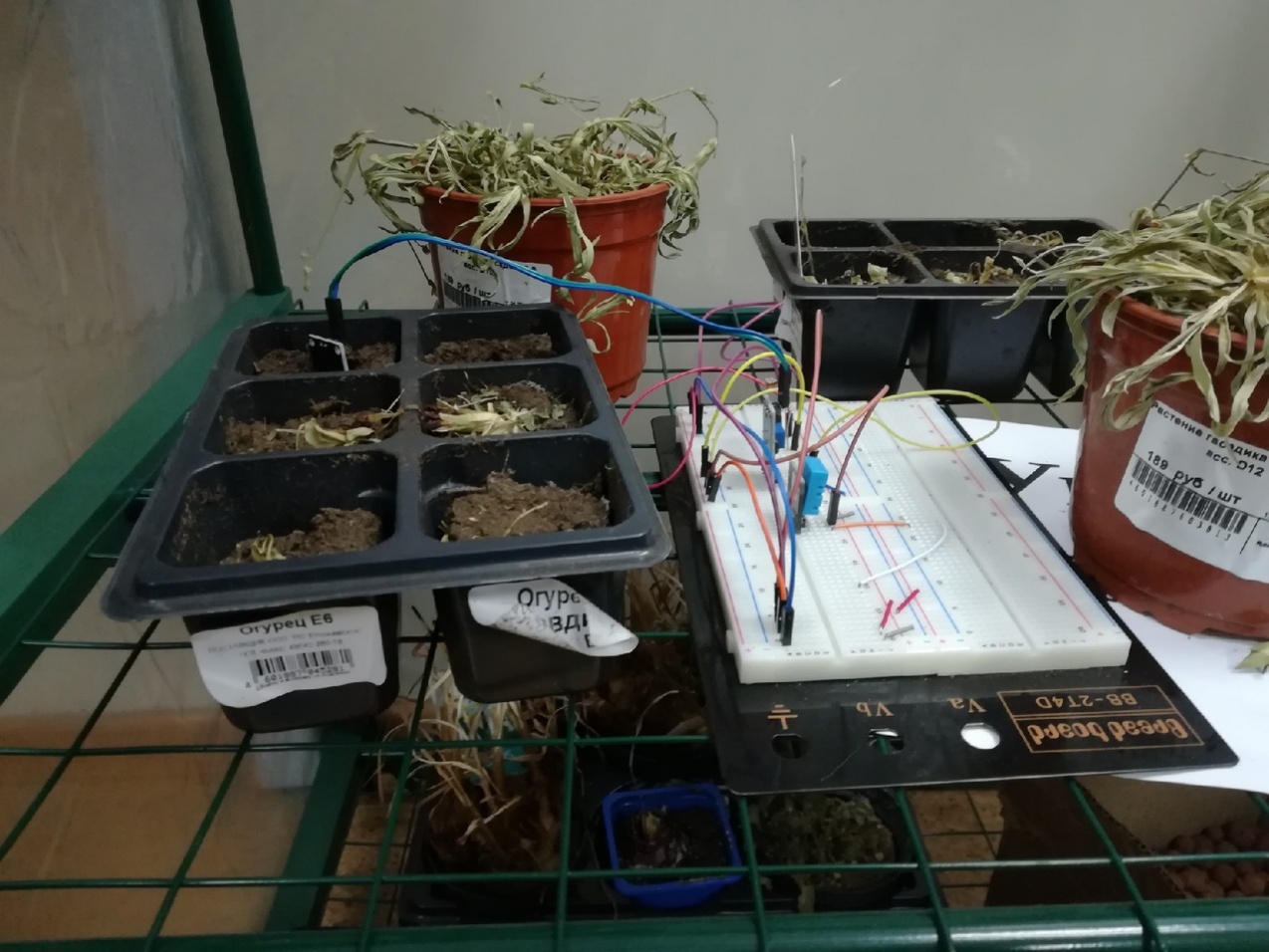 Умная теплица
Адаптивное освещение
Умный замок
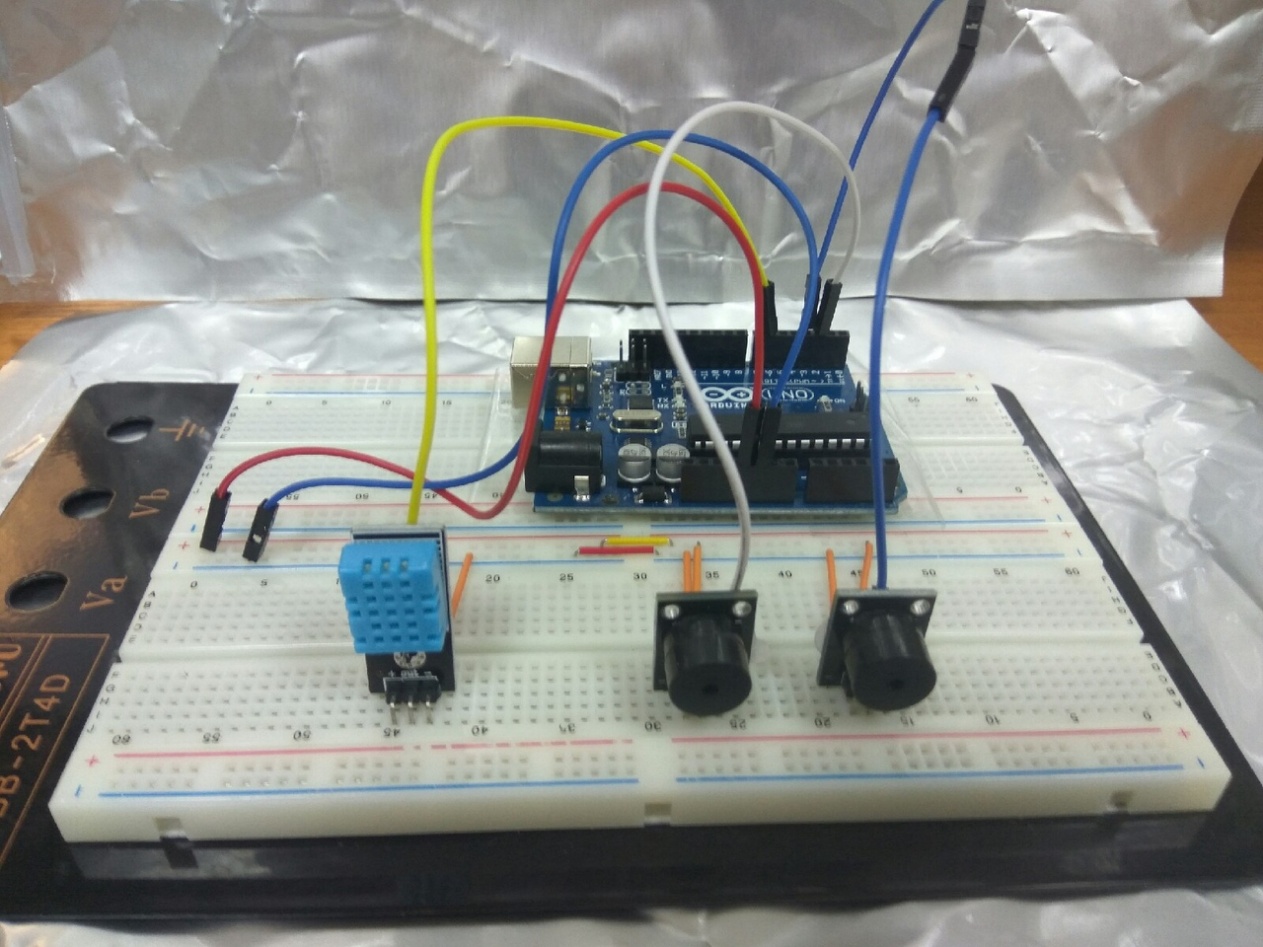 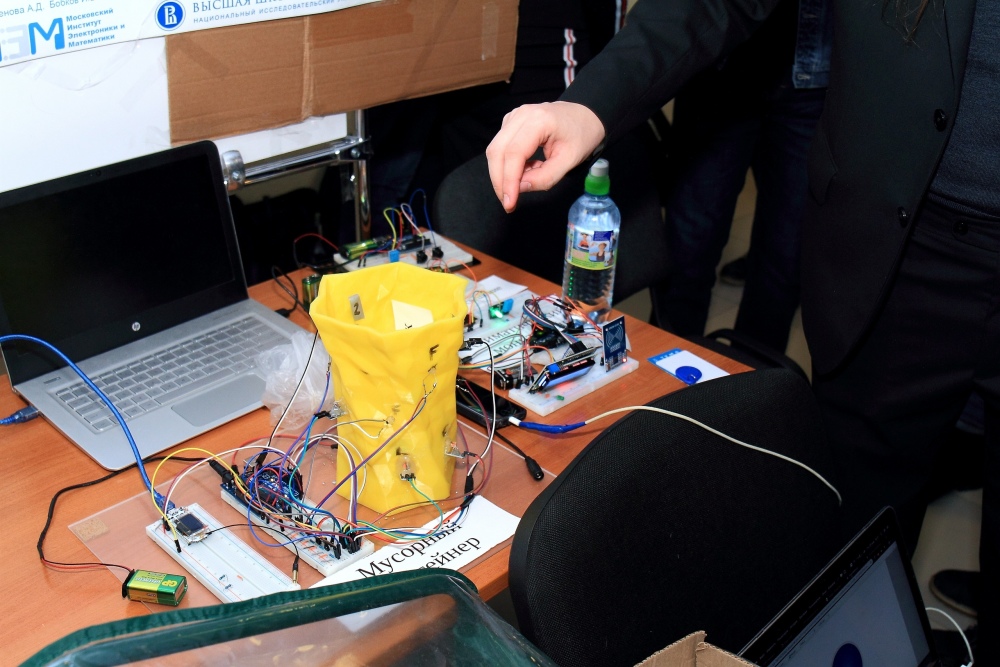 Климатический мониторинг
Мусорный контейнер
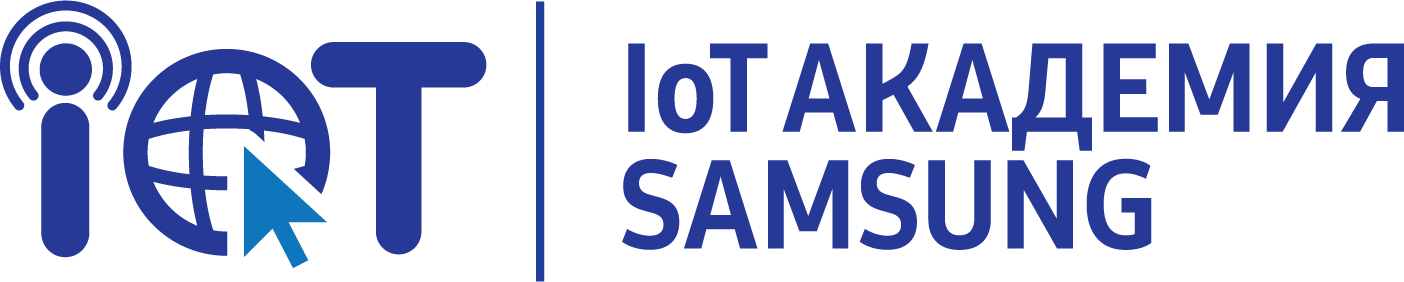 СИСТЕМА СБОРА ДАННЫХ
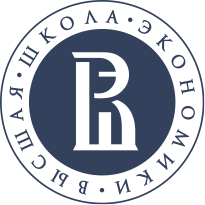 БАЗОВАЯ СТАНЦИЯ
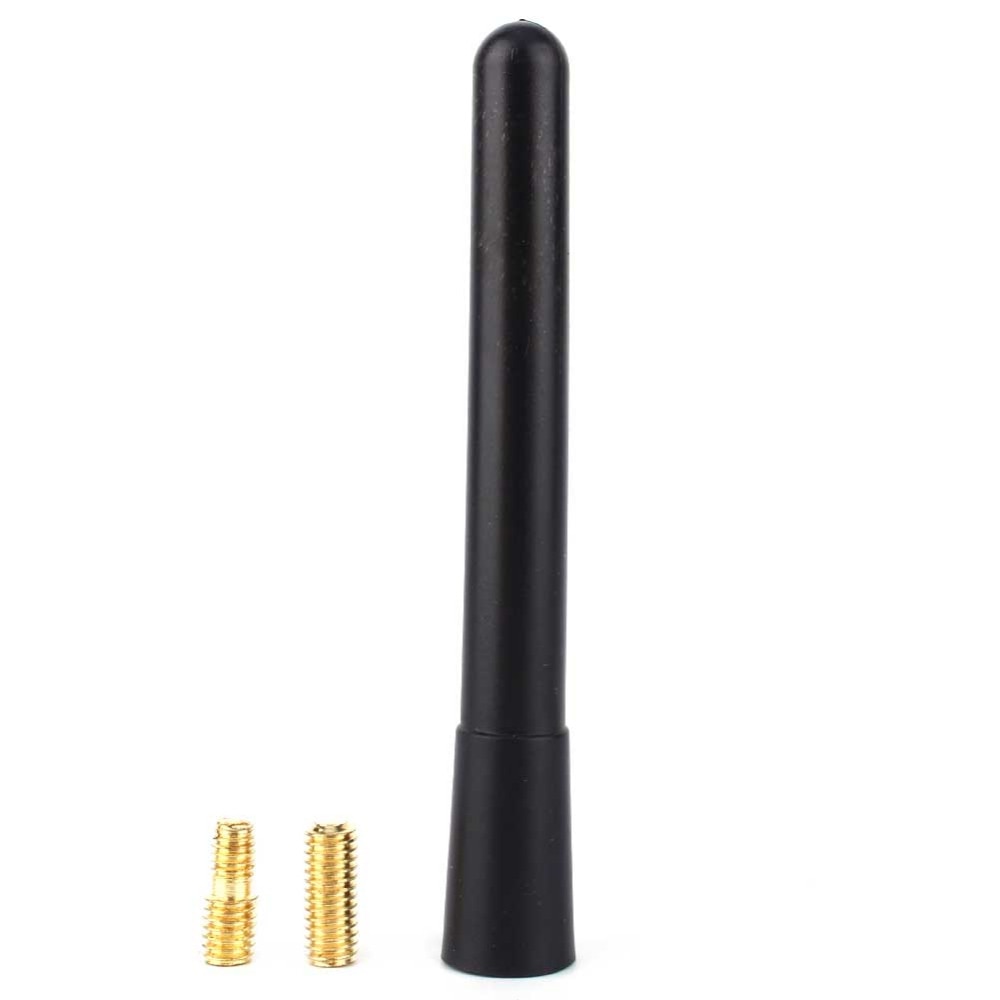 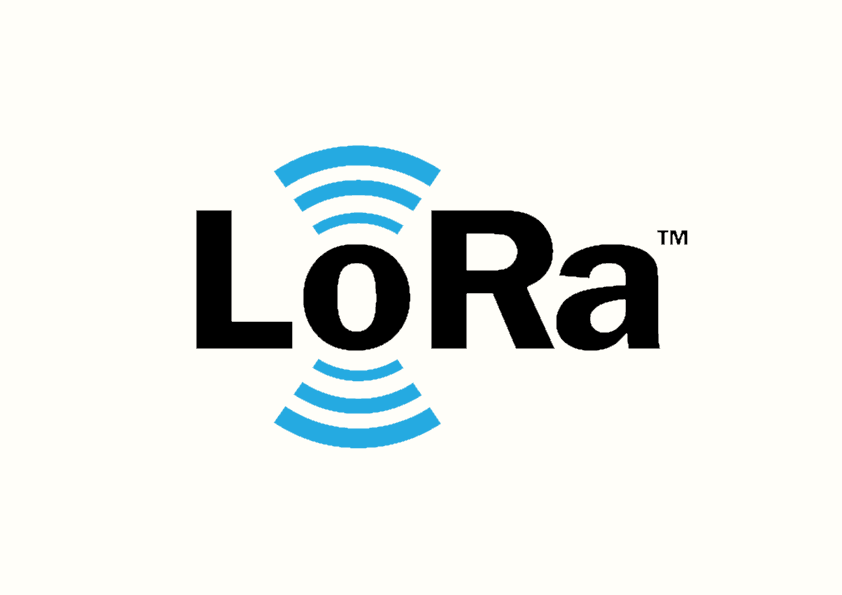 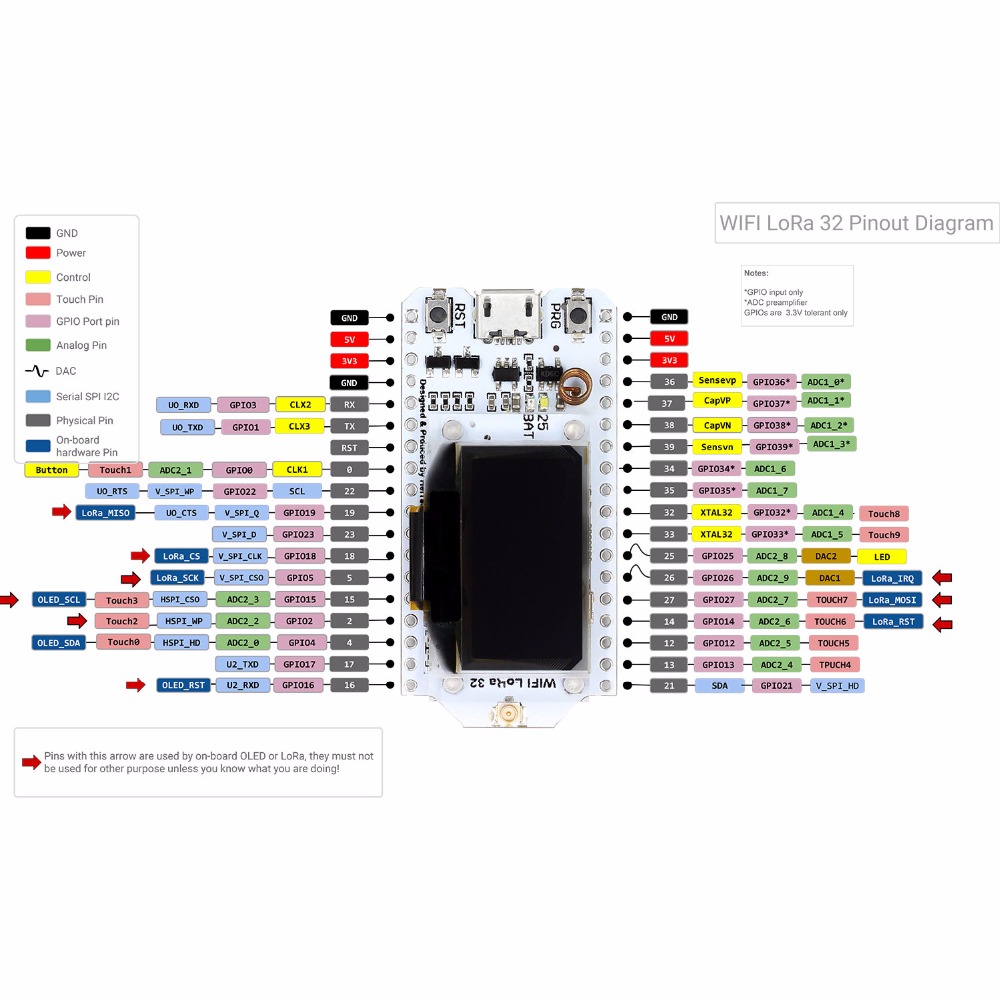 УСТРОЙСТВО СБОРА ДАННЫХ
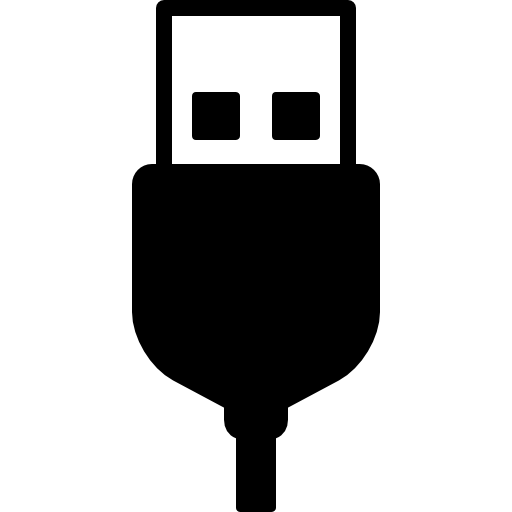 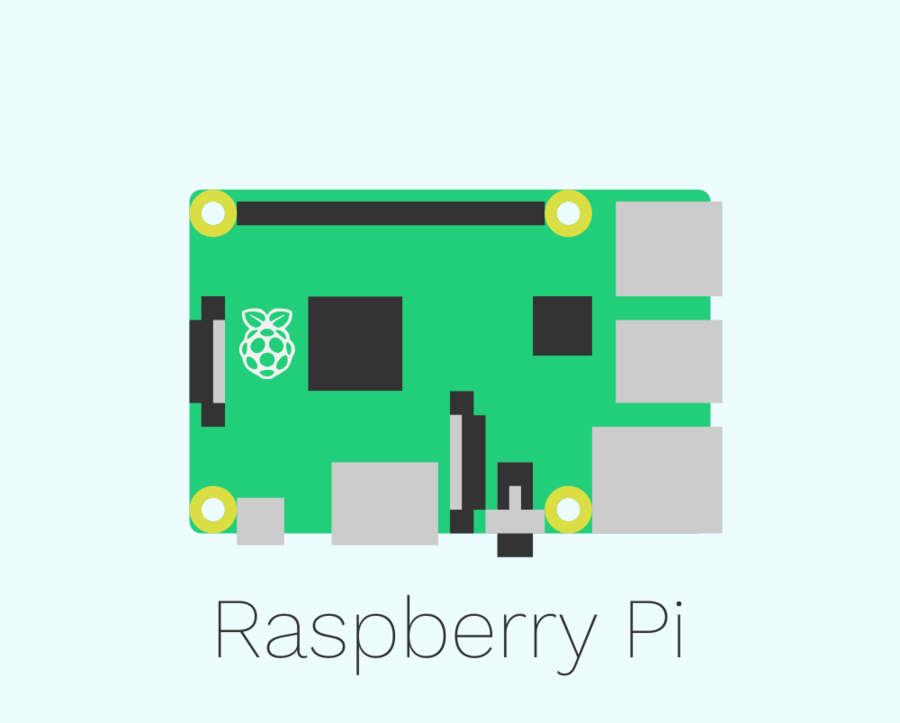 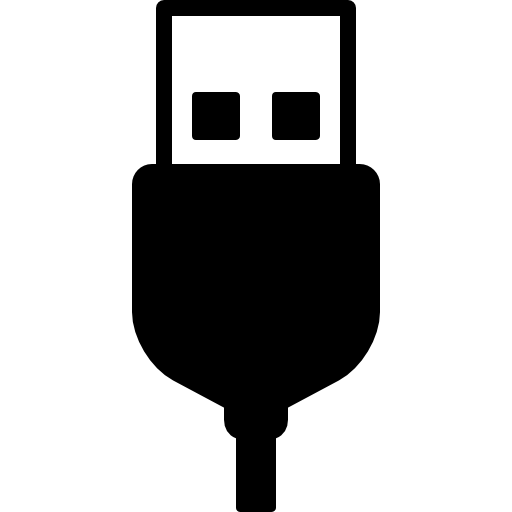 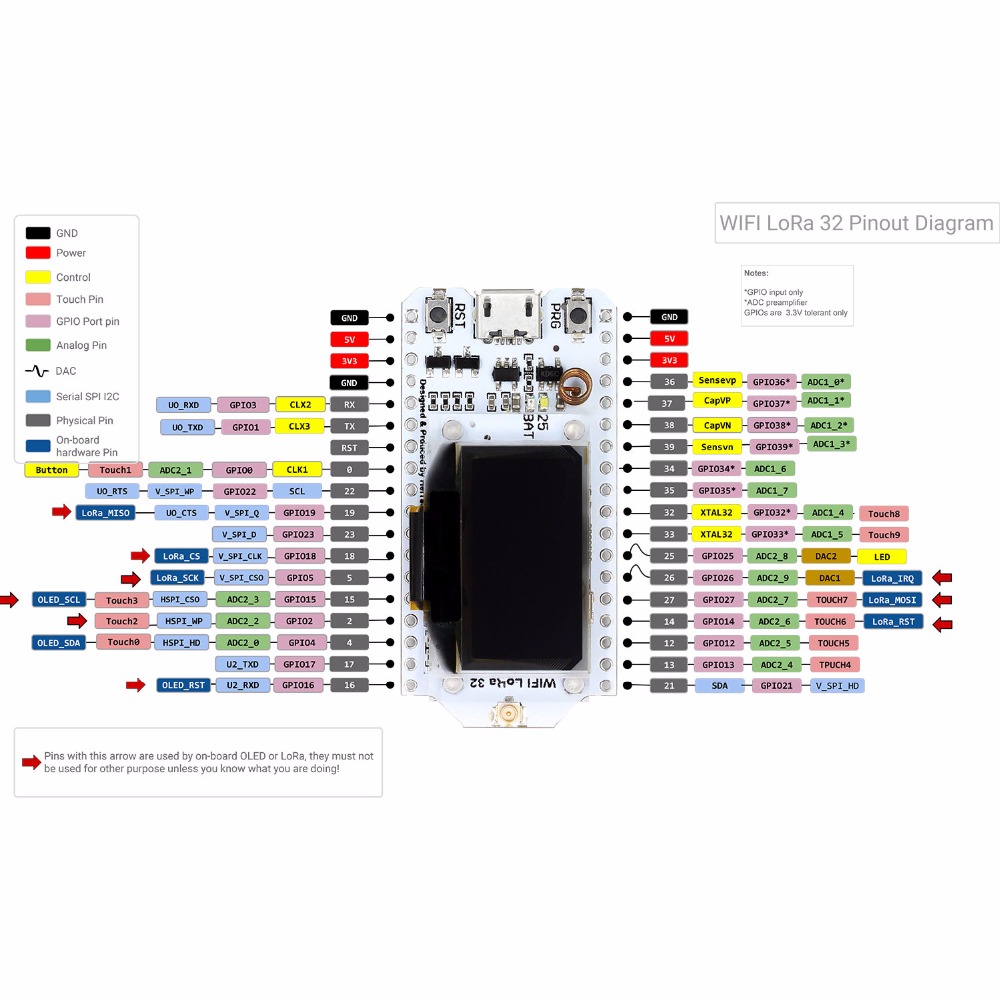 Датчик влажности и температуры
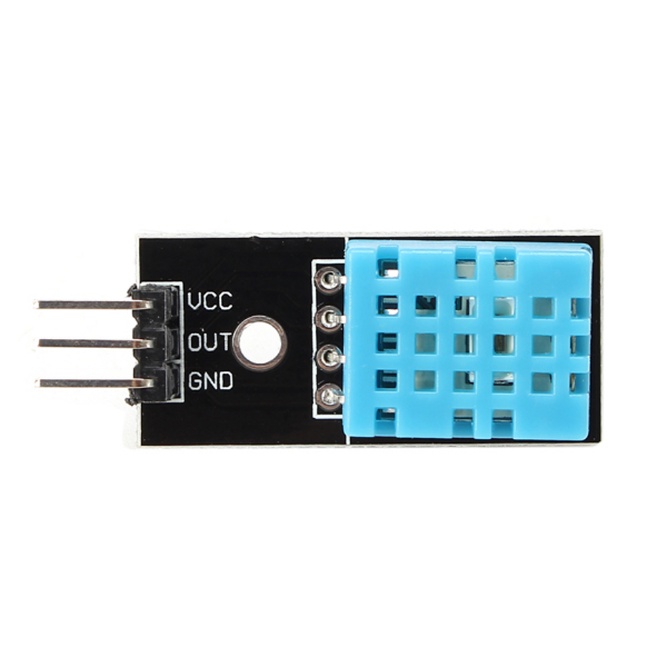 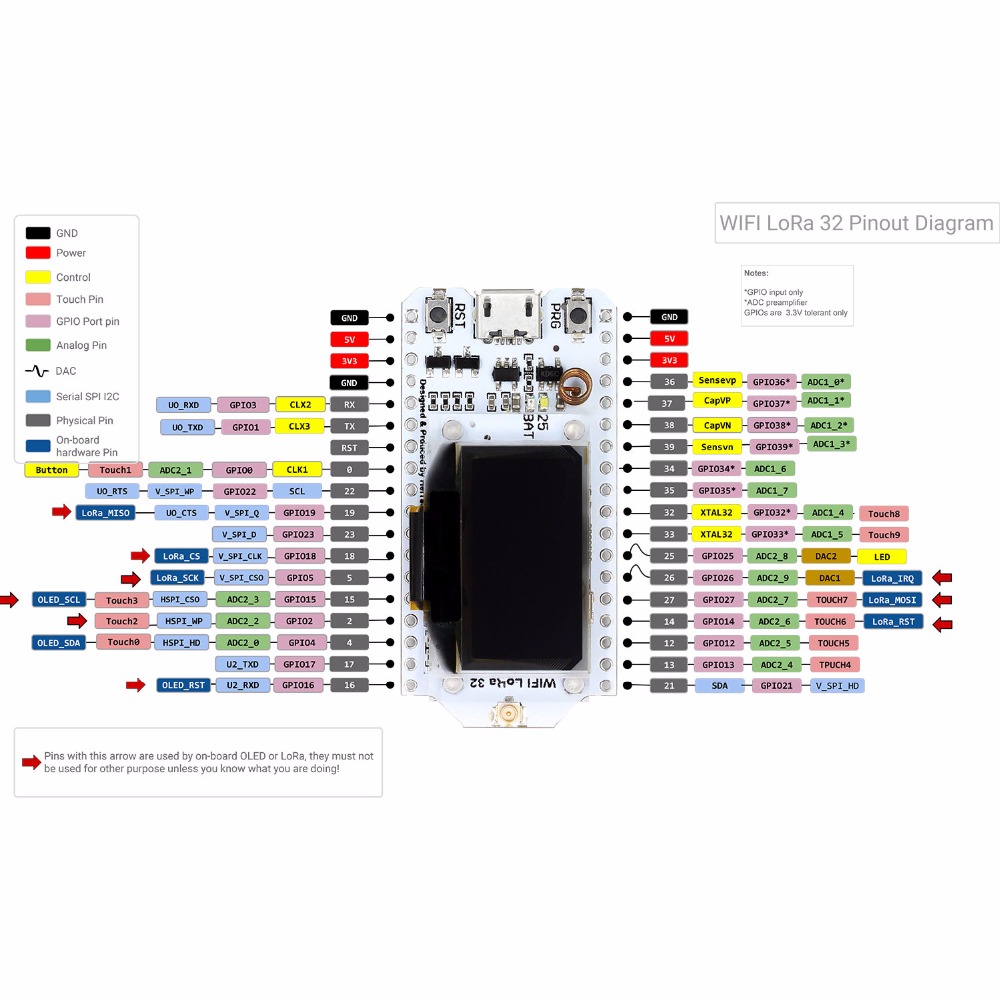 Микрофон
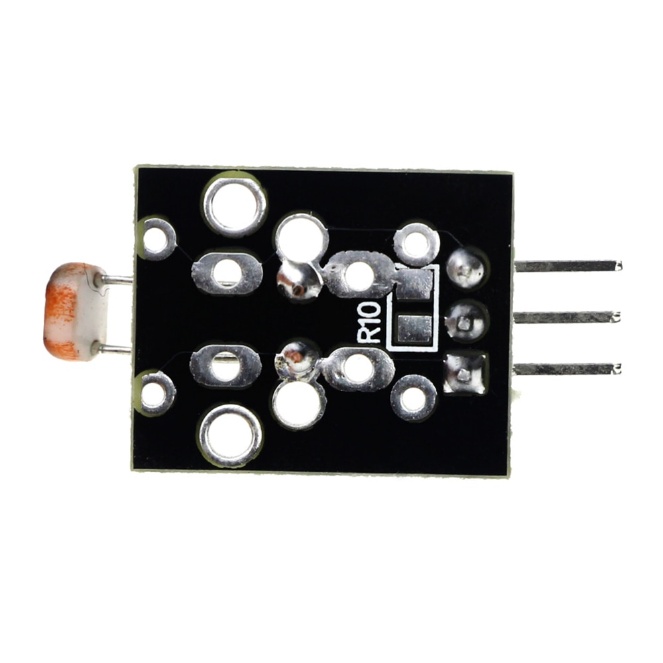 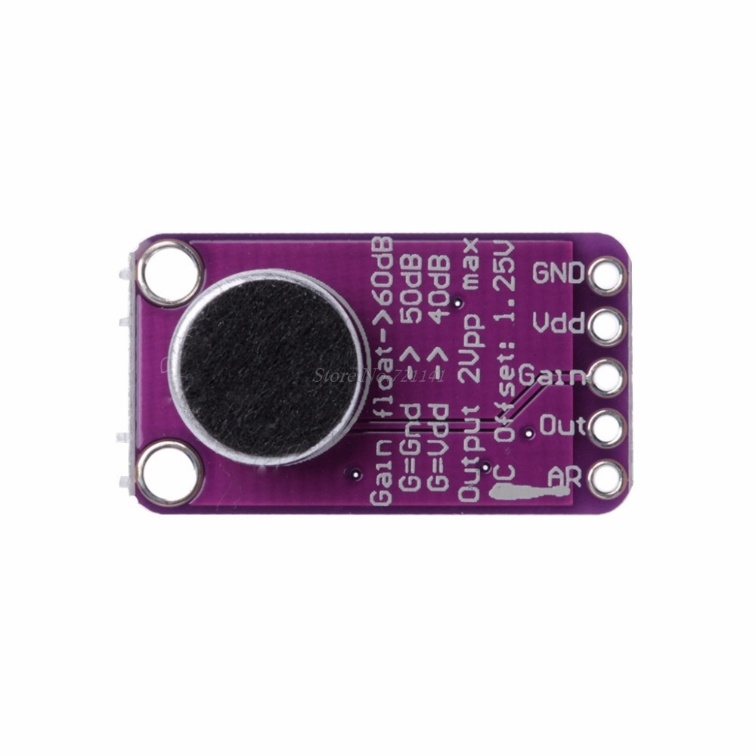 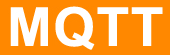 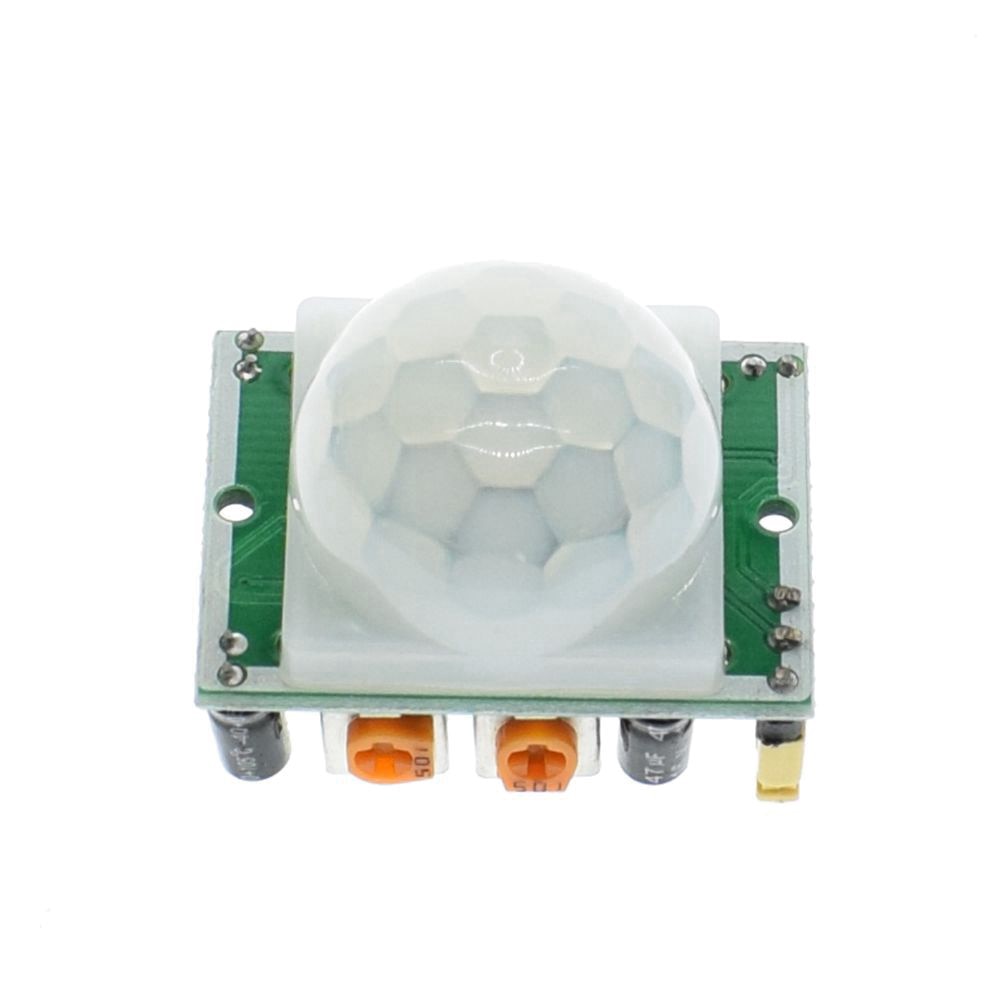 Датчик
света
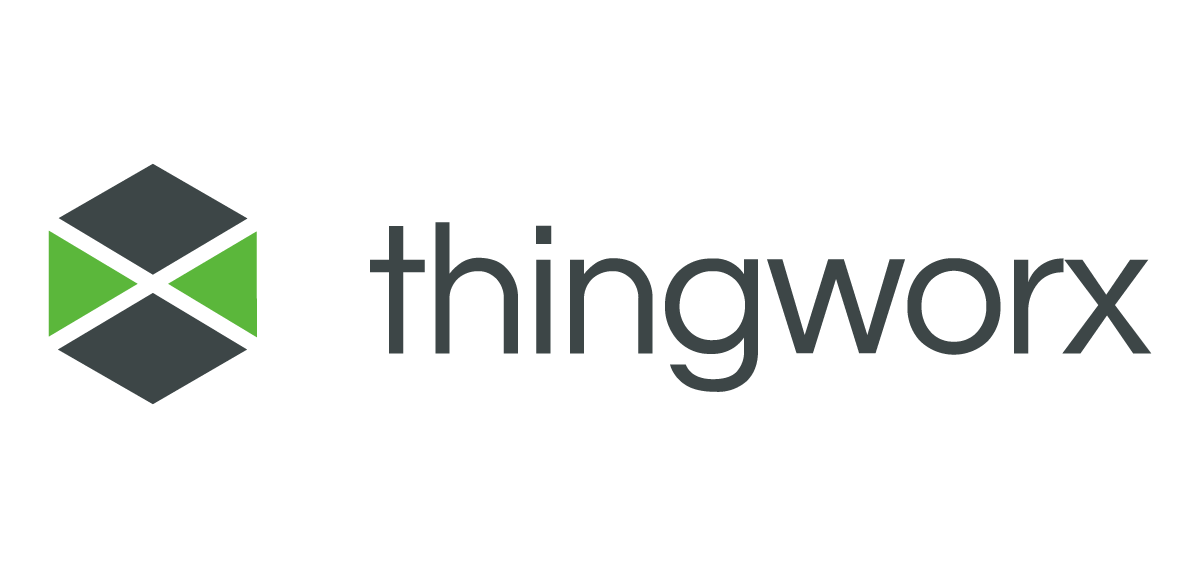 Датчик 
движения
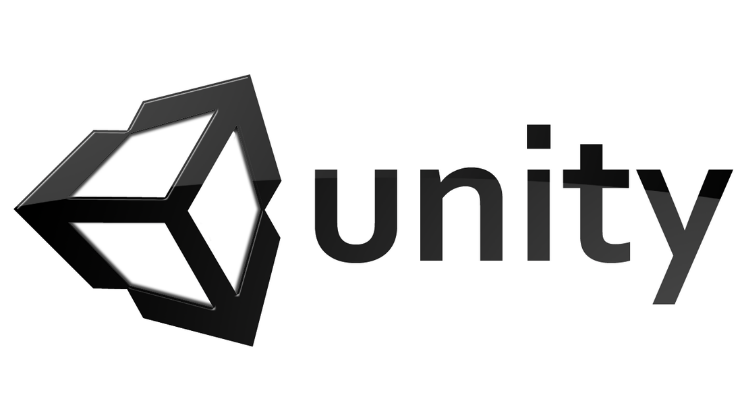 НАЗНАЧЕНИЕ системы сбора данных
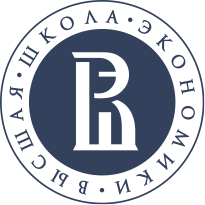 С помощью реализованной инфраструктуры могут исследоваться:

Балансировка LoRa сетей;
Настройка программно-конфигурируемых сетей;
Исследование и разработка моделей оценки энергоэффективности функционирования изолированных устройств;
Новые типы интерфейсов для визуализации (webVR, VR, AR, MR) больших аналоговых данных и взаимодействия с элементами инфраструктуры.
СИСТЕМА ОПОВЕЩЕНИЯ
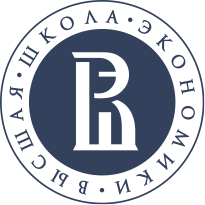 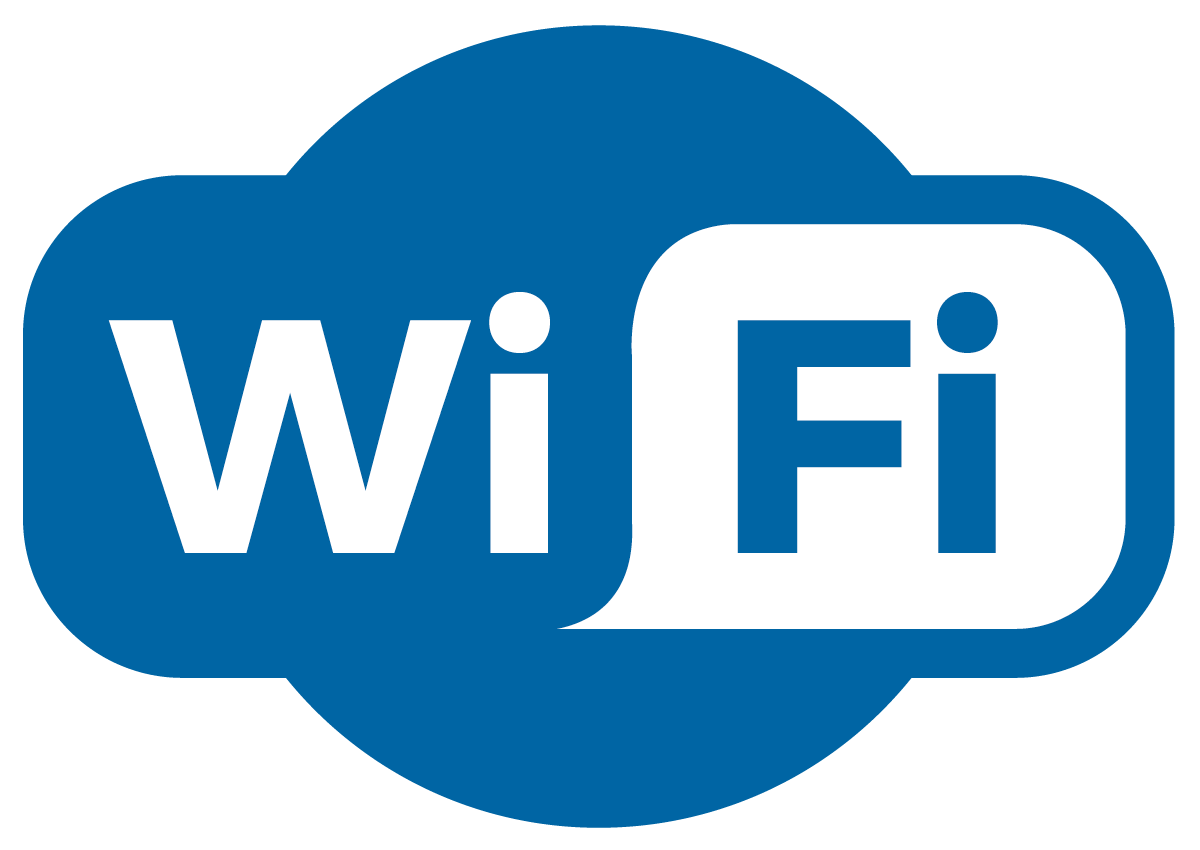 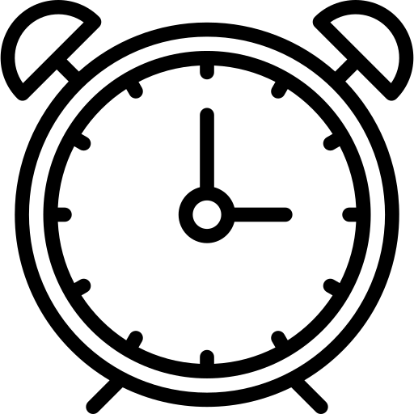 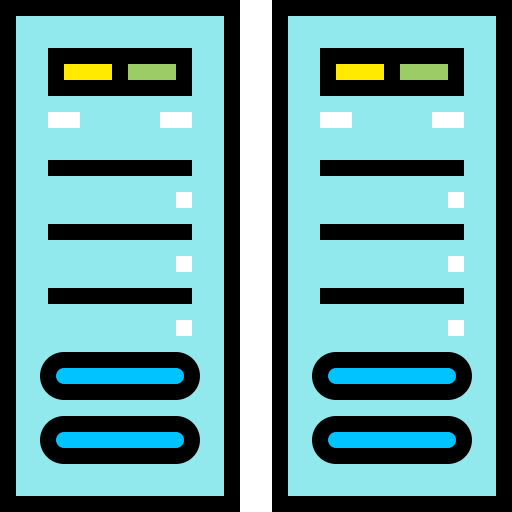 ЗВУКОВОЕ ОПОВЕЩЕНИЕ
СЕРВЕР
функции СИСТЕМЫ ОПОВЕЩЕНИЯ
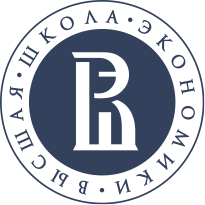 Уведомление пользователя комплекса о произошедшем событии
Установка времени оповещения посредством запроса к серверу
Включение сигнала по запросу
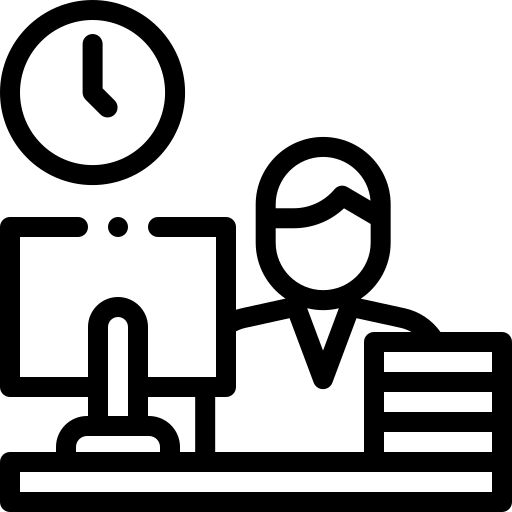 Умная камера
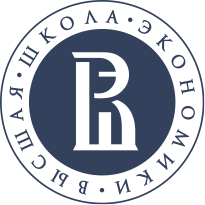 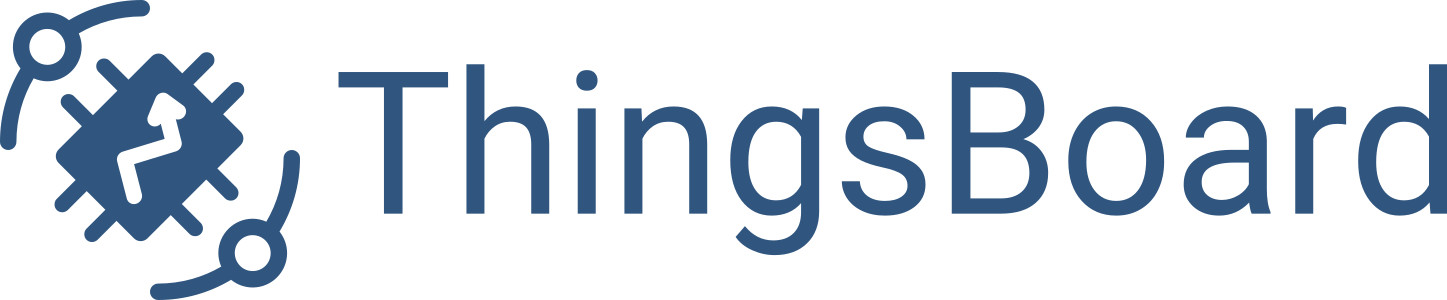 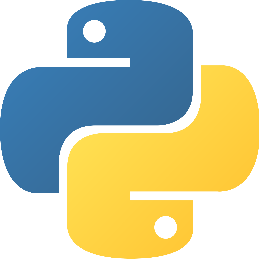 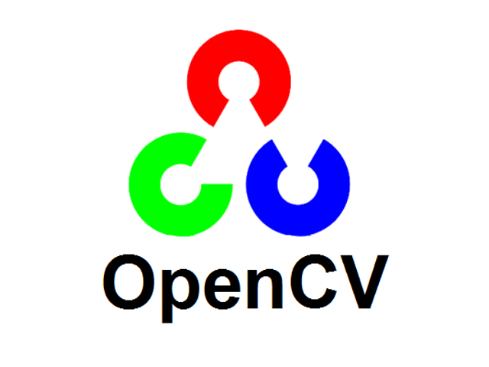 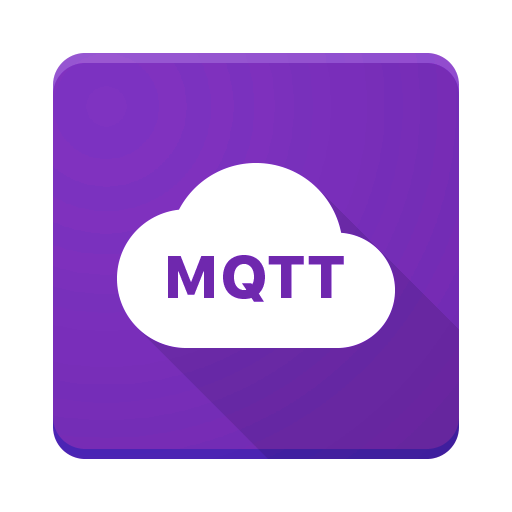 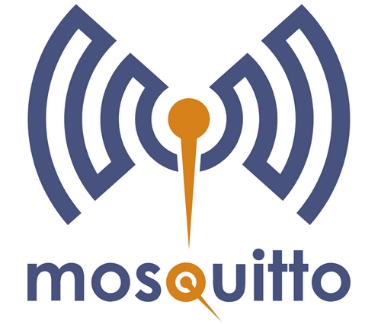 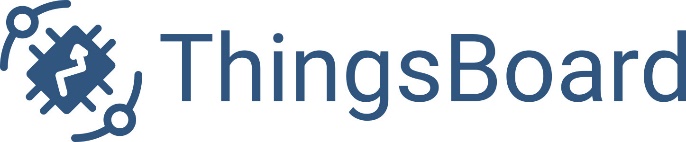 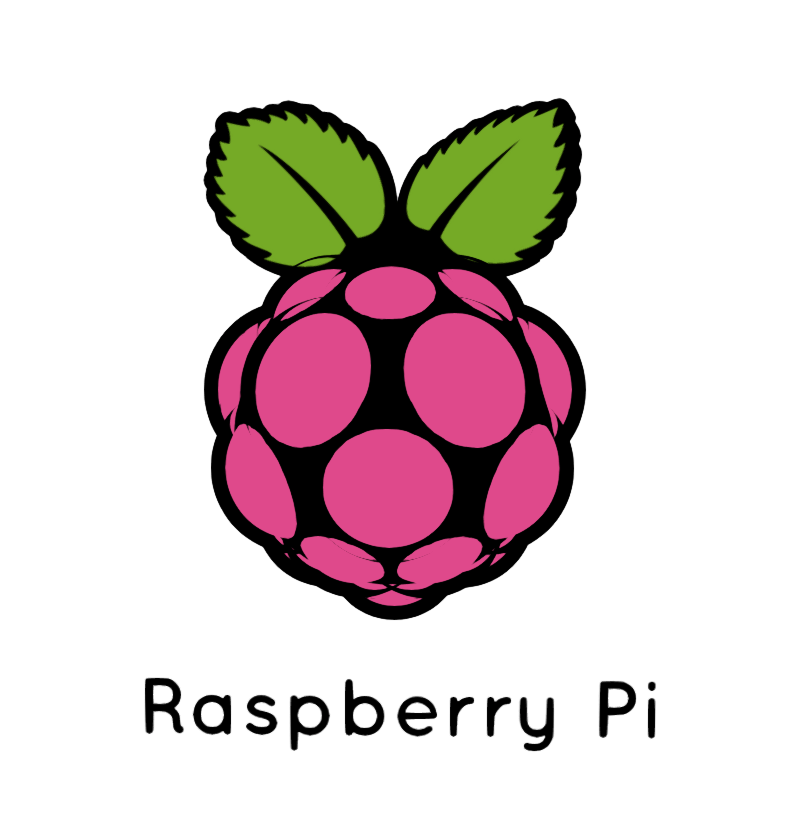 Команда проекта
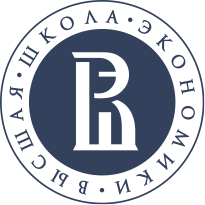 Система сбора данных
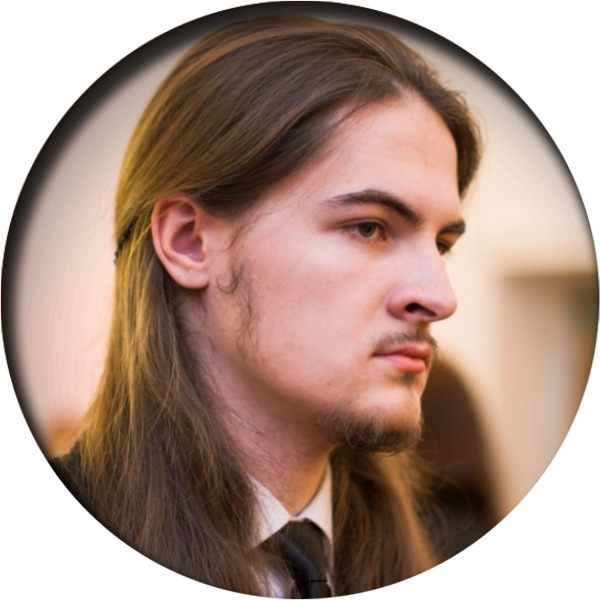 Пивко Артем
лидер, Unity разработчик
Стрельцов Григорий
инженер-программист,
Unity разработчик
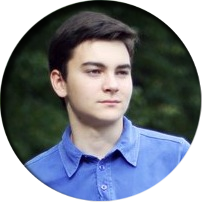 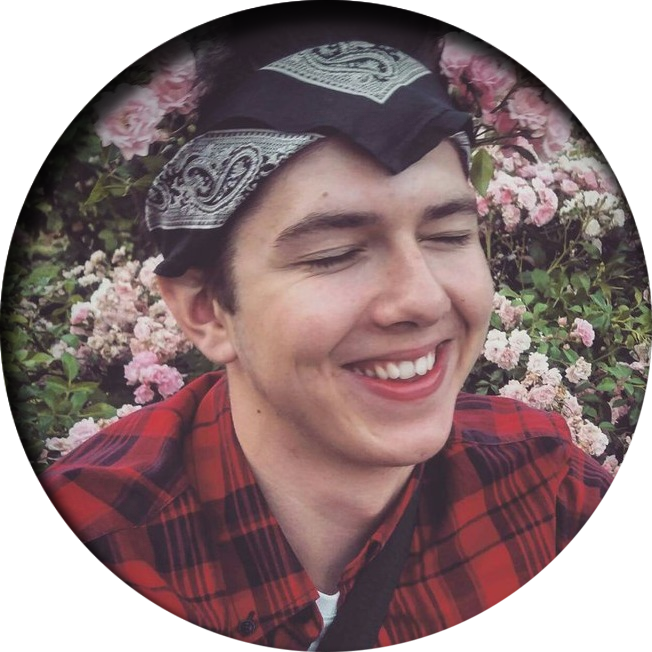 Бобков Иван
инженер-конструктор,
проектировщик
Волков Михаил
администратор, 
архитектор виртуального мира
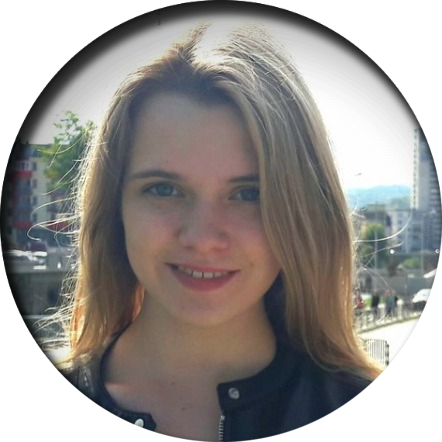 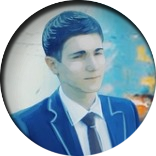 Денисова Мария
инженер-программист
Команда проекта
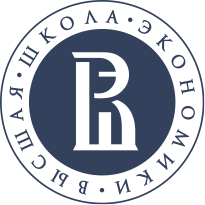 Система оповещения
Умная камера
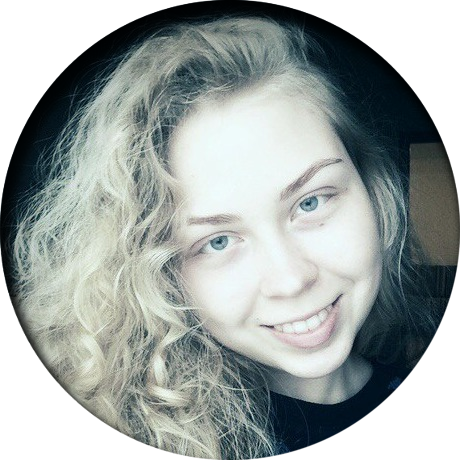 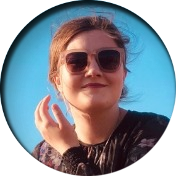 Дудкина Мария
инженер-программист,
аналитик
Пыжова Елена
инженер-программист
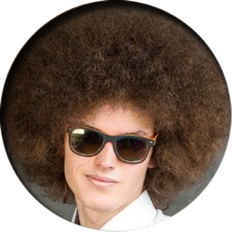 Головачев Иван
инженер-конструктор,
проектировщик
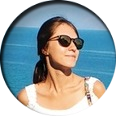 Бутенко Валерия
инженер-программист
Контакты лидера проекта
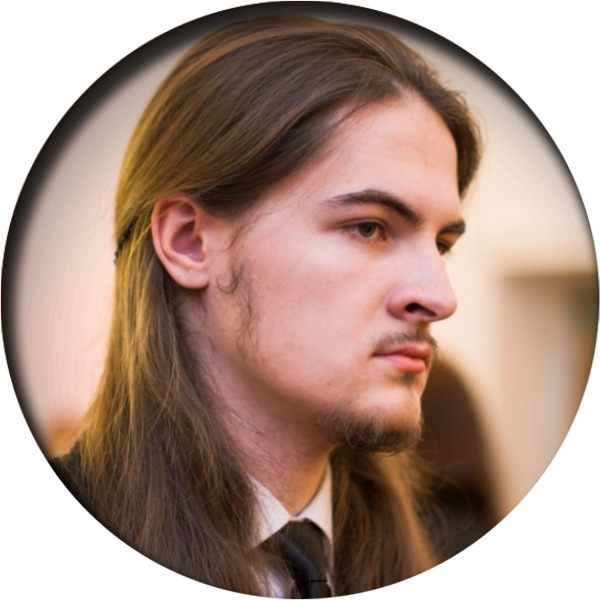 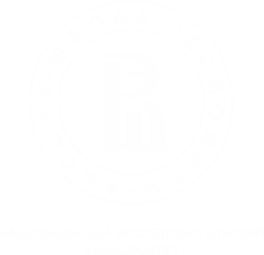 Пивко Артём Валерьевич
8 (993) 235-10-37
paw-line@yandex.ru
демонстрация
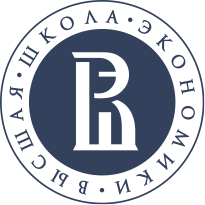 Переходим к демонстрации оборудования…
СЕТЬ СИСТЕМЫ СБОРА ДАННЫХ
Мария денисова
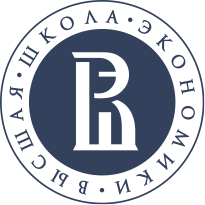 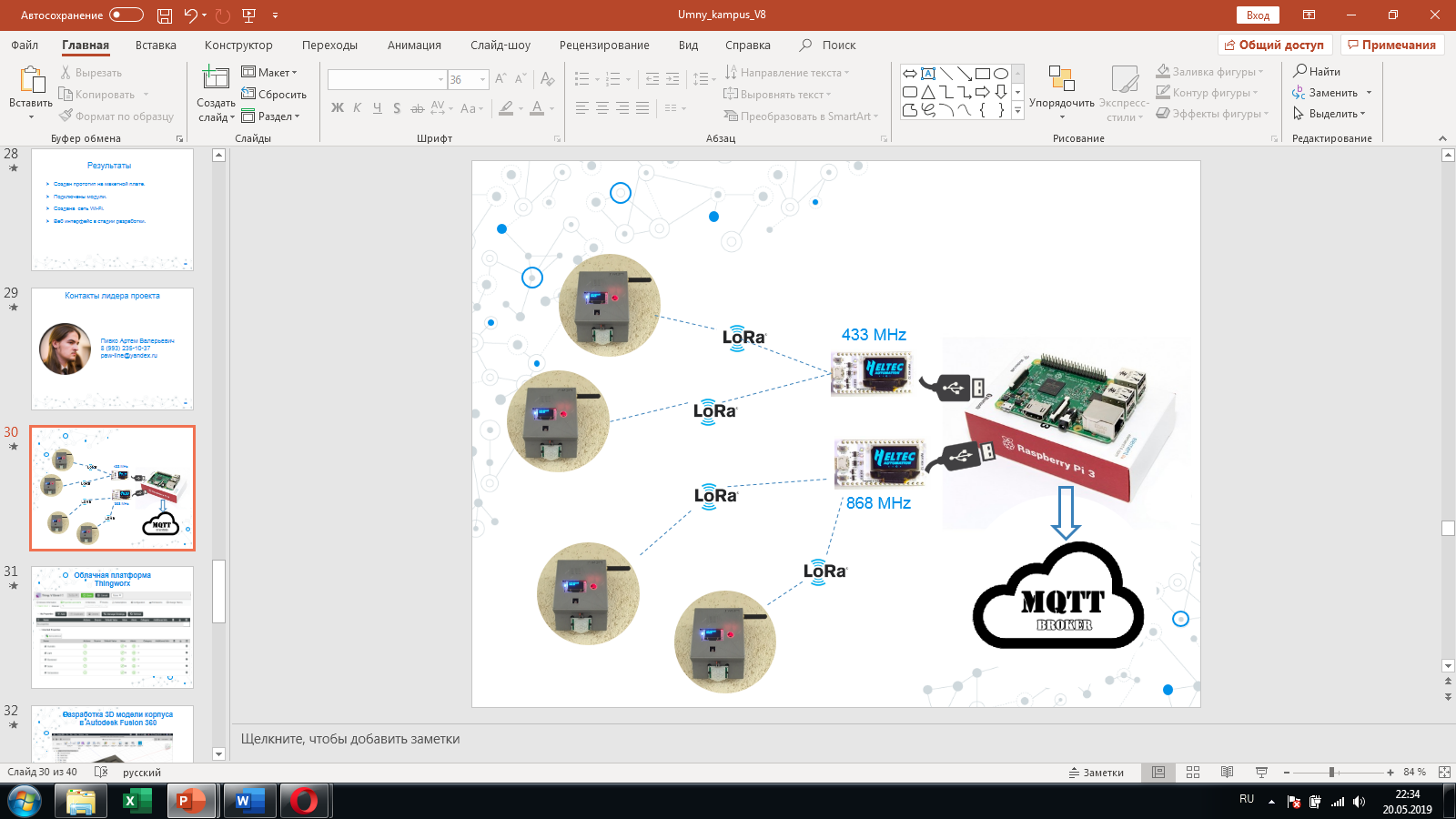 СЕТЬ СИСТЕМЫ СБОРА ДАННЫХ
Мария денисова
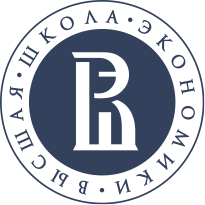 Raspberry Pi  скрипт на Python:
		- Чтение данных из serial-порта;
		- Проверка mac-адреса отправителя (список доверенных адресов);
		- Распределение данных по mqtt-топикам;
		- Формирование сообщения для конечного устройства и передача 		  		  его через Serial;
Heltec WiFi LoRa 32 сетевой шлюз:
		- Перенаправление сообщений от Raspberry Pi из Serial в 
		  LoRa-сеть и обратно
Heltec WiFi LoRa 32 конечное устройство:
		- Прием сообщений от базовой станции (возможность 					   			  отреагировать на текст сообщения)
		- Снятие показаний датчиков, формирование сообщения, его отправка
СЕТЬ СИСТЕМЫ СБОРА ДАННЫХ
Мария денисова
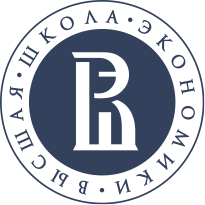 Вывод скрипта базовой станции :
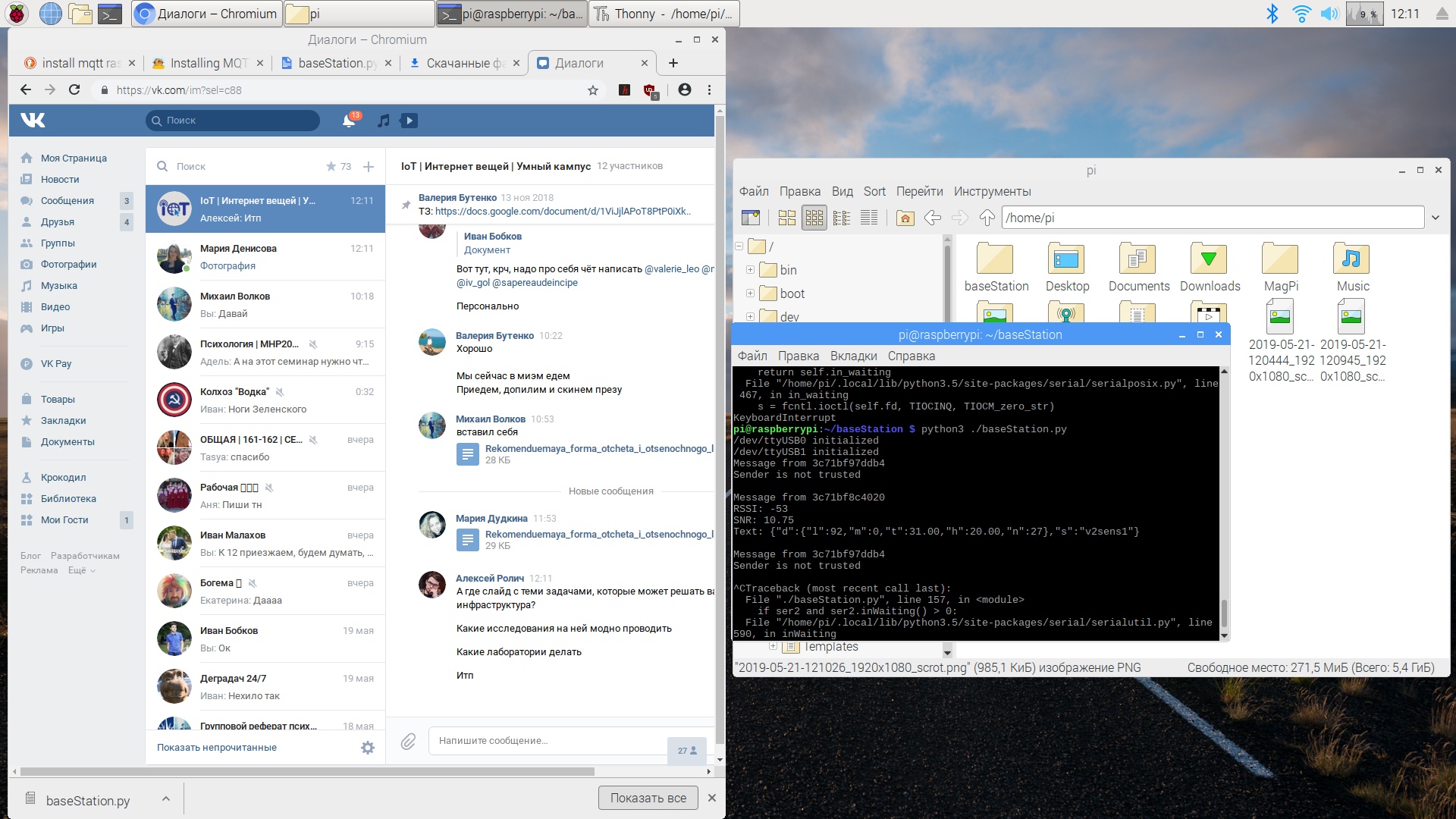 ОБЛАЧНАЯ платформа THINGWORX
Мария денисова
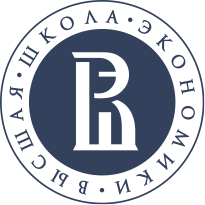 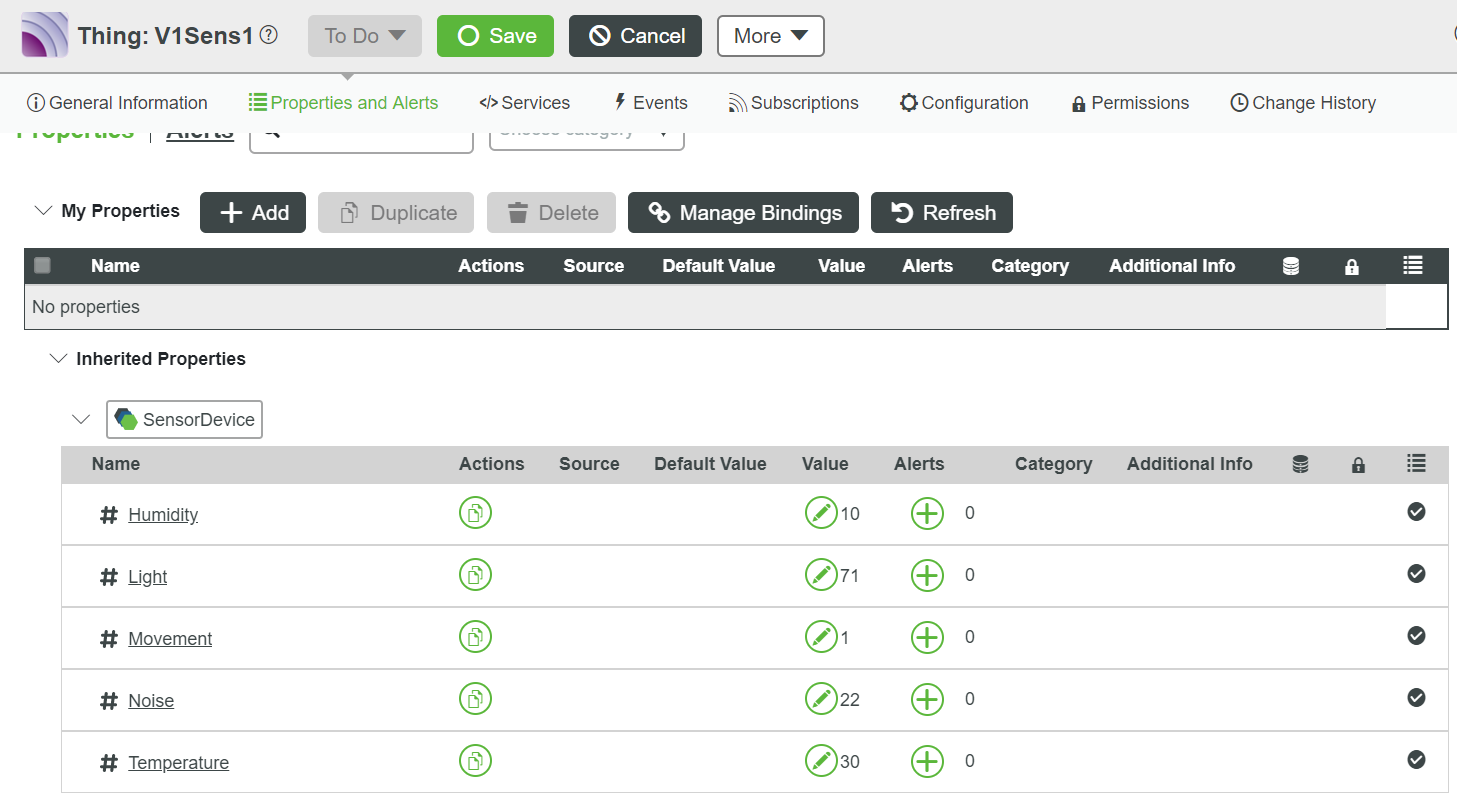 AUTODESK FUSION 360
бобков Иван
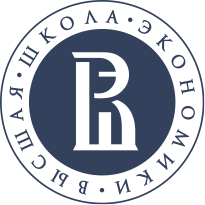 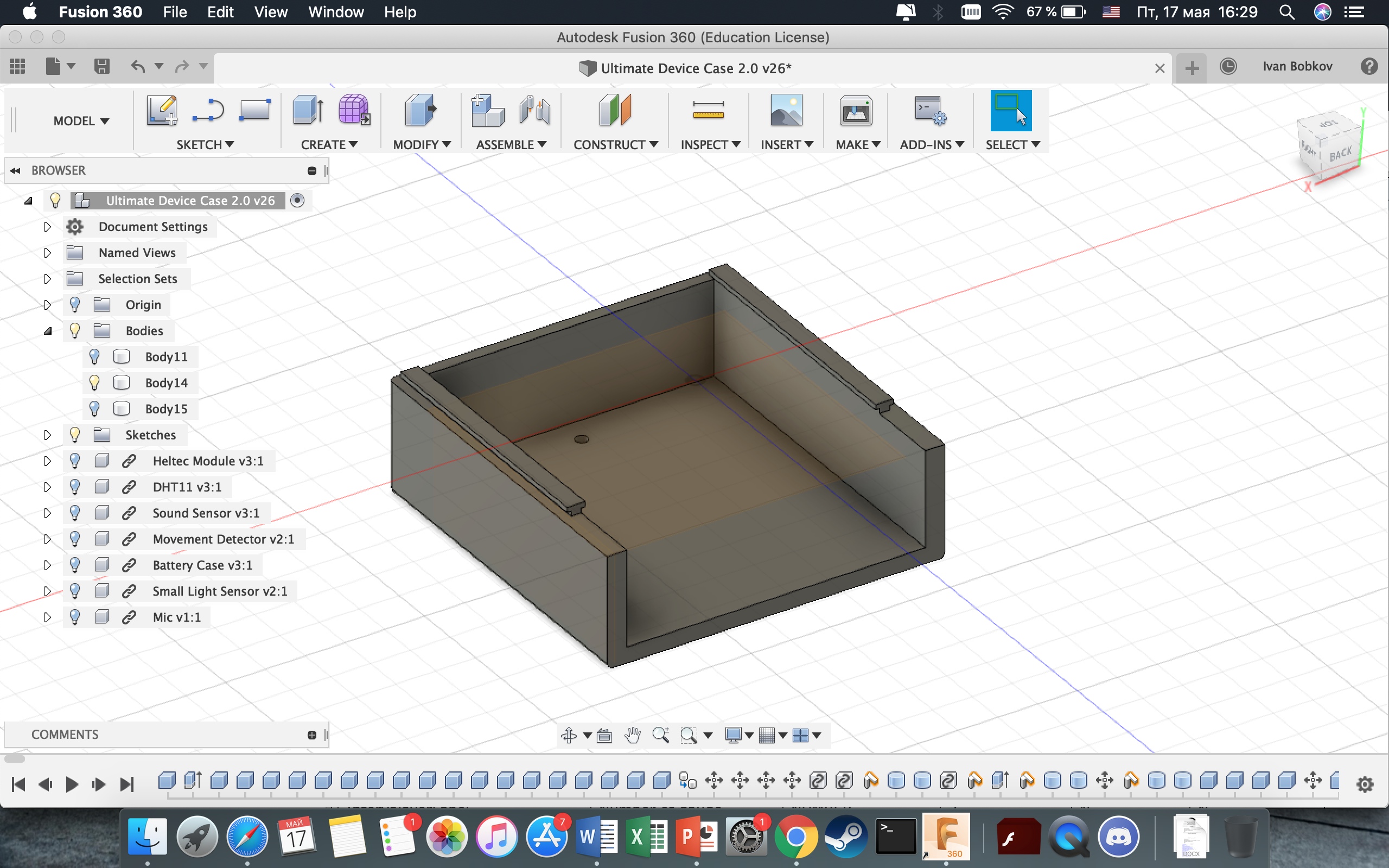 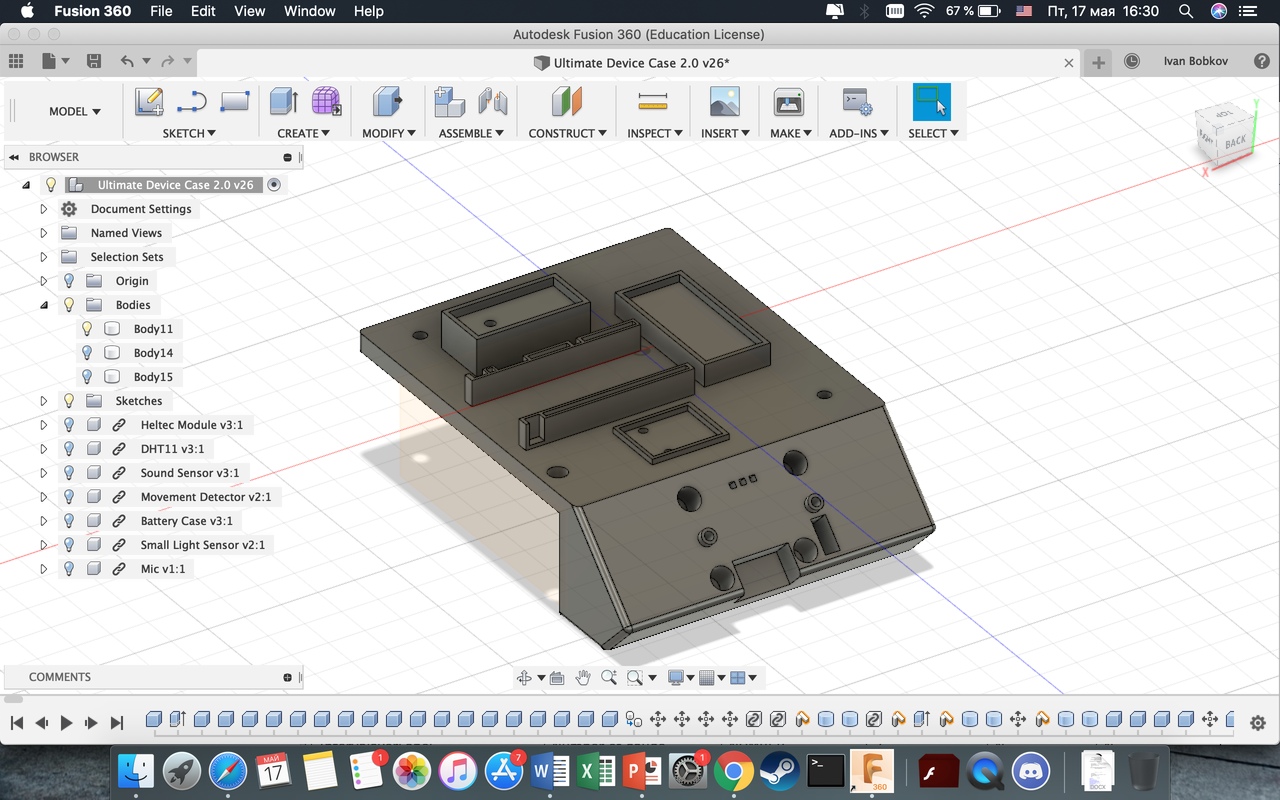 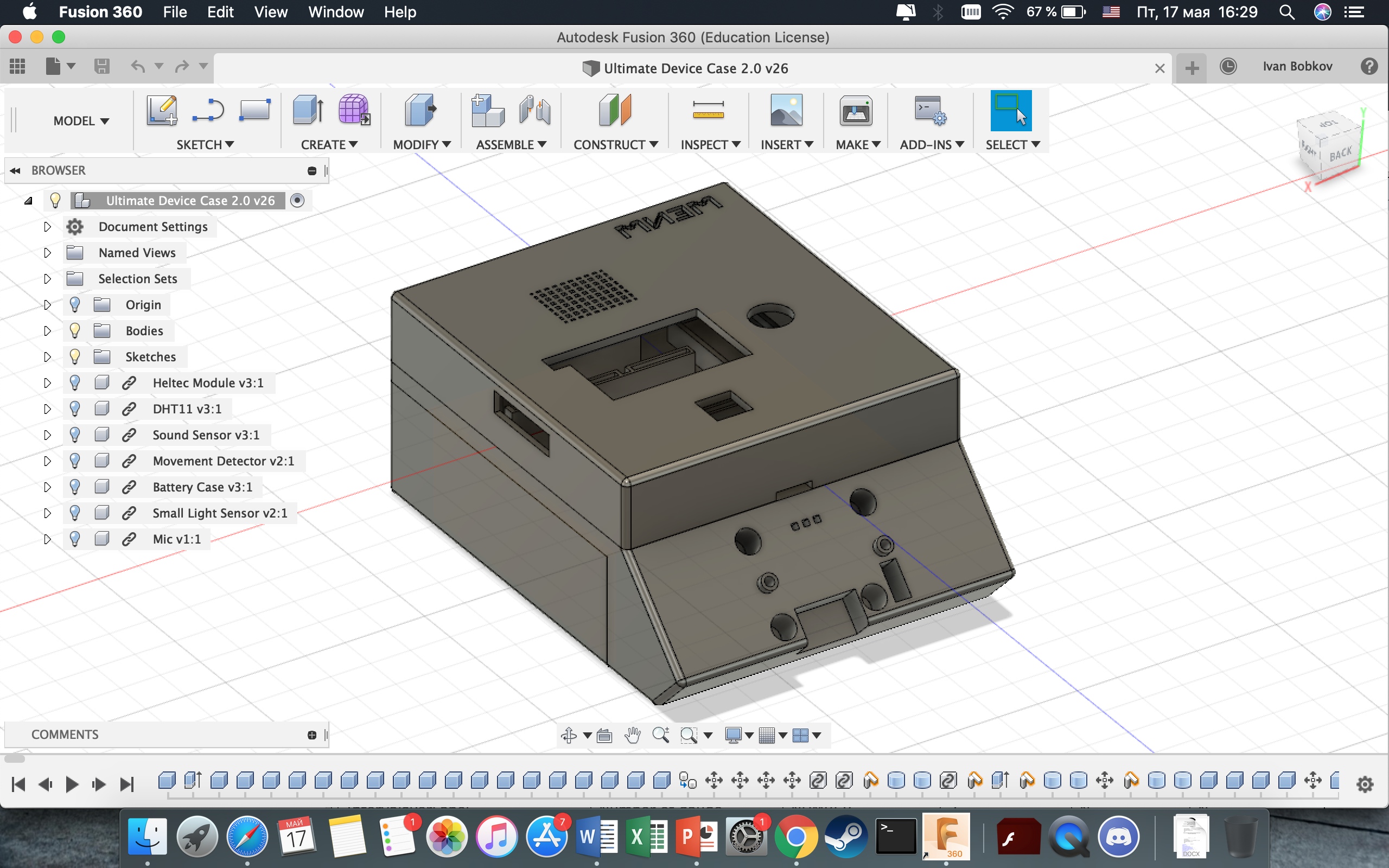 облачная платформа Thingworx
бобков Иван
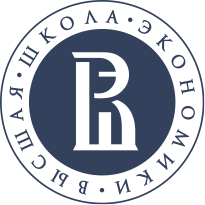 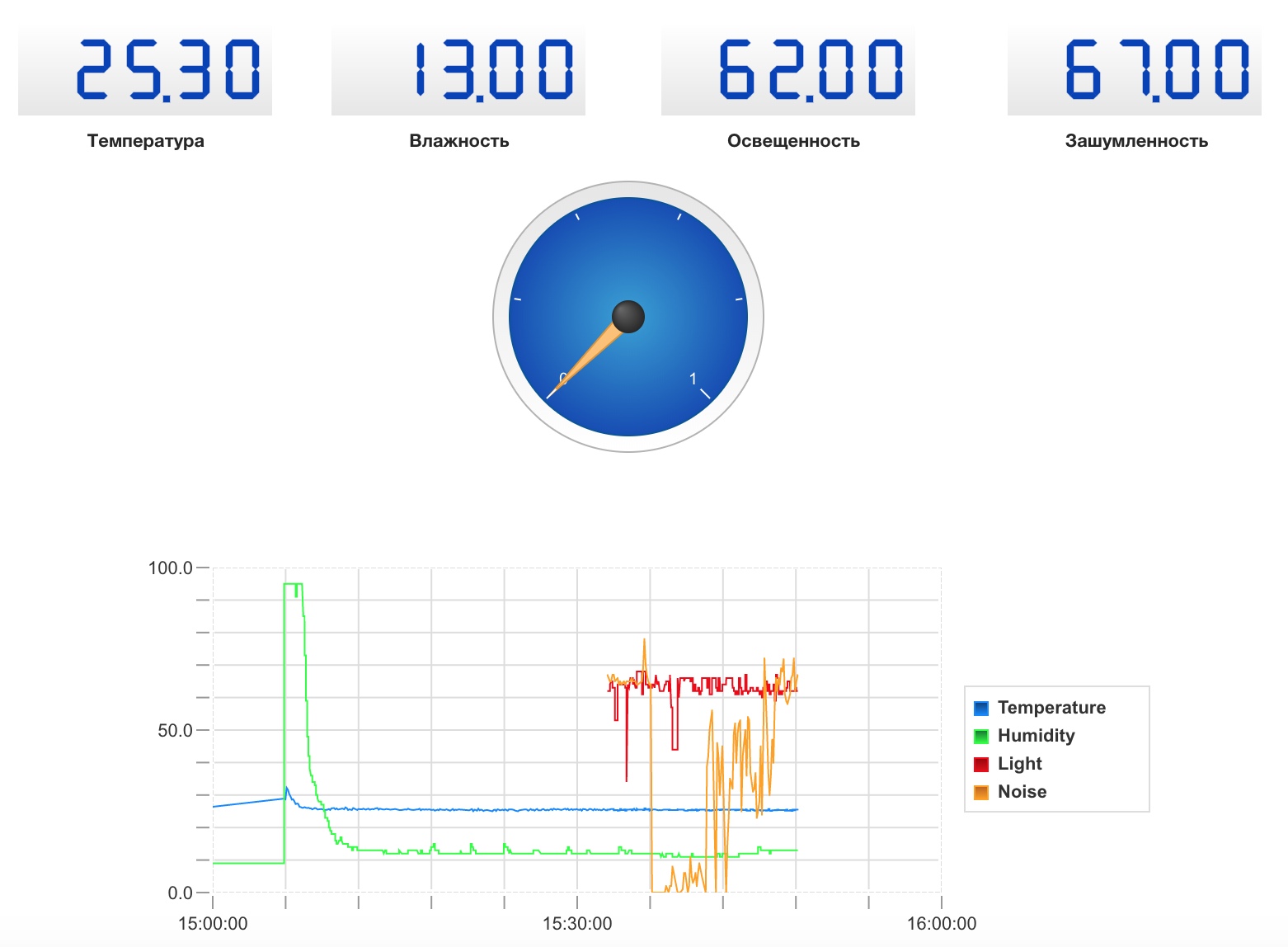 устройства сбора данных
бобков Иван
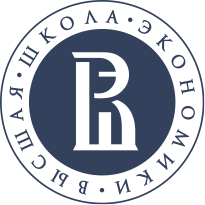 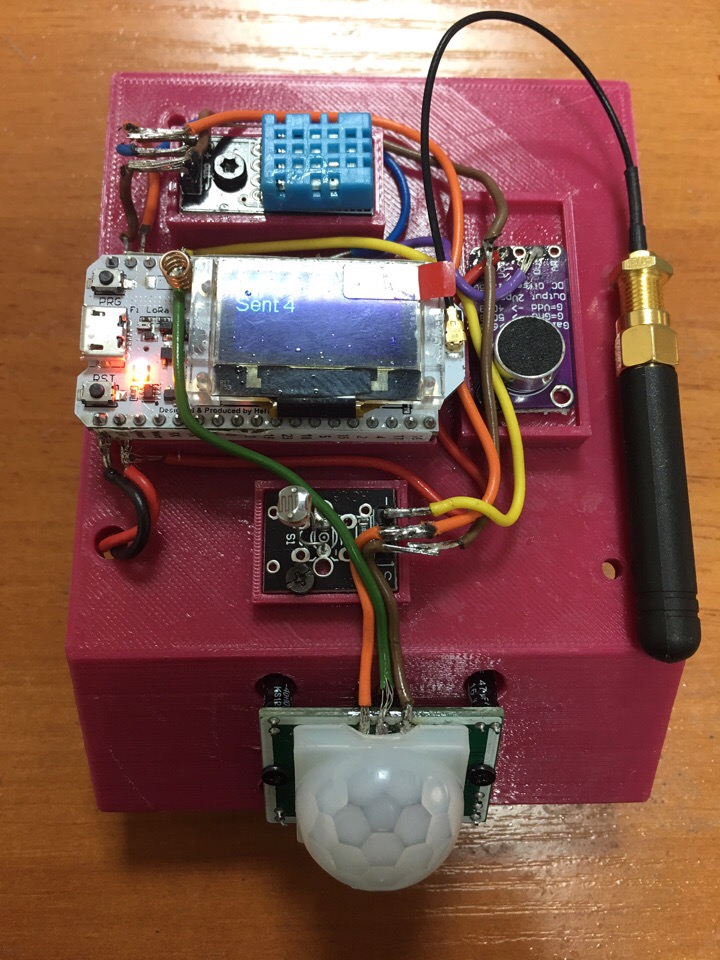 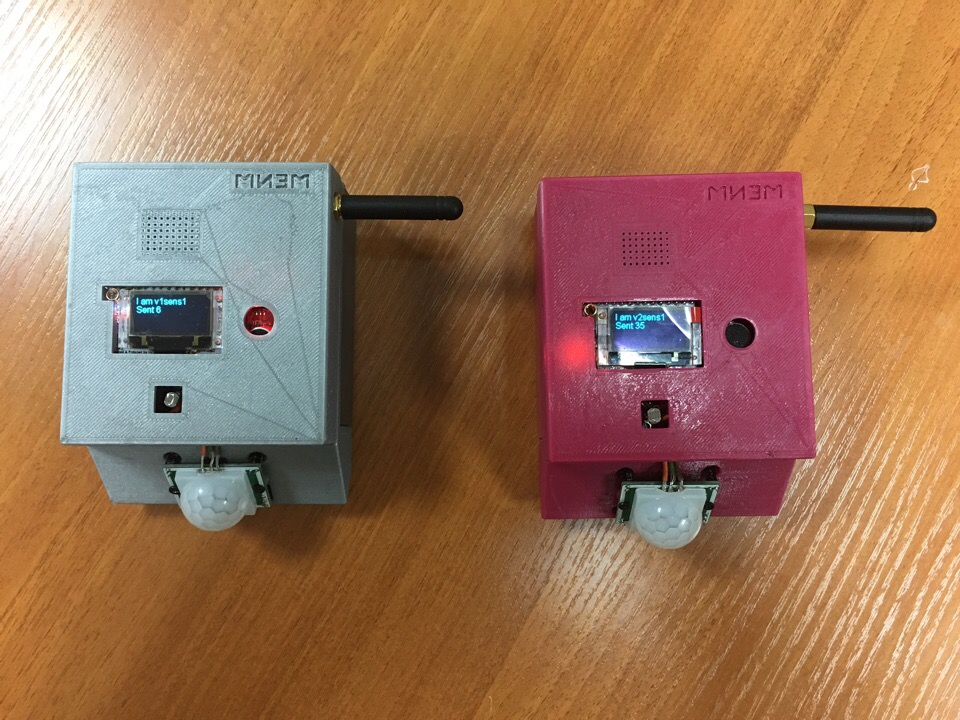 Личный вклад
Пивко Артём
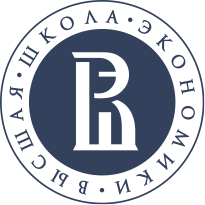 Организация проектной работы, распределение задач. 
Создание документации совокупным объемом в 65 листов. 
Анализ представленных на рынке решений в сфере 3D визуализации. 
Создание программы визуализации в виртуальной реальности. 
     	  6 скриптов совокупным объемом в 473 строки. 
Разработка учебных кейсов для проектных команд «Умный мусорный контейнер», «Адаптивное освещение», «Климатический мониторинг».
РАЗРАБОТКА ПРИЛОЖЕНИЯ В UNITY 3d
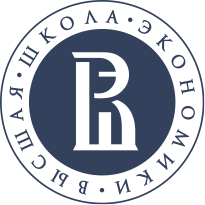 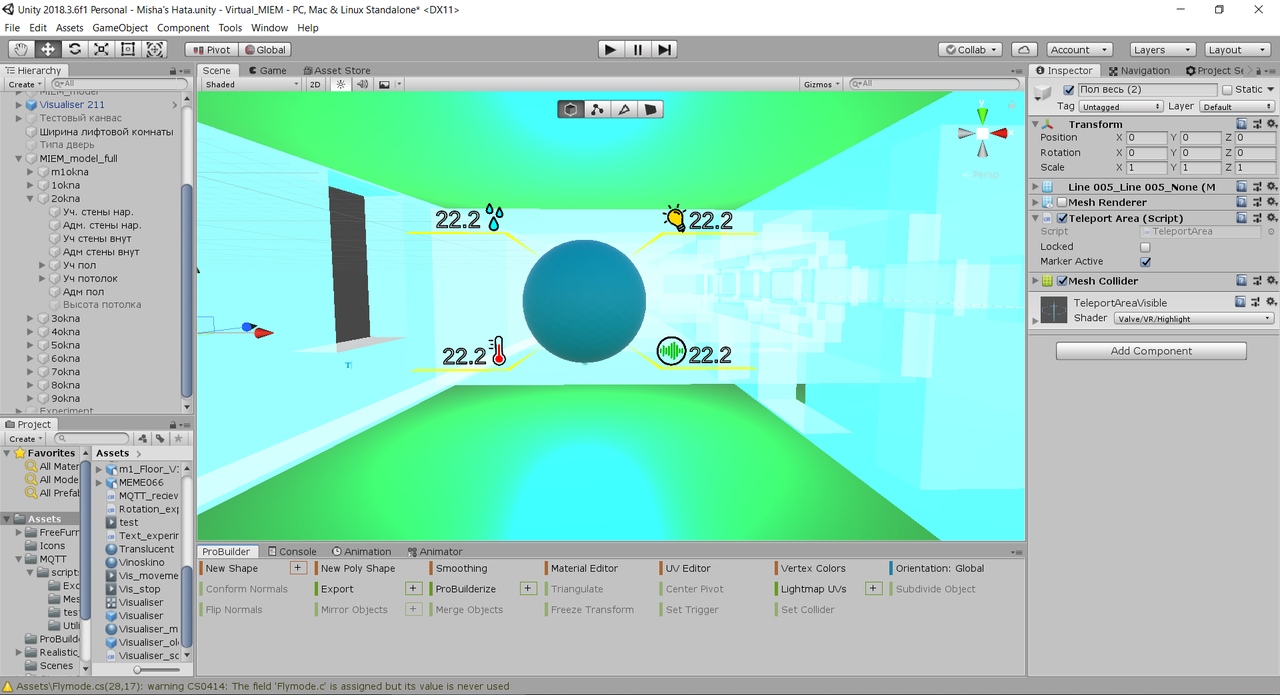 Личный вклад
Стрельцов григорий
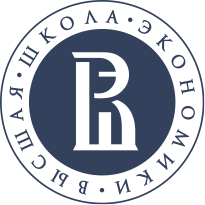 Конфигурация брокера Mosquitto на Raspberry PI.
Создание документации объемом в 10 листов.
Исследование с целью выявления наиболее удобного и максимально функционального способа связи Unity 3D и Mosquitto-брокера. 
Реализация подключения Unity 3D к брокеру Mosquitto. 
		2 скрипта общим объемом в 235 строк.
Исследование с целью нахождения максимального расстояния передачи с помощью технологии LoRa внутри здания МИЭМ на различных частотах (433МГц и 868 МГц).
Проведение тестирования с целью определения зоны покрытия для конечных устройств.
Участие в разработке кейсов «Мусорный контейнер», «Умная теплица».
Передача данных в unity с помощью брокера mosquito на raspberry pi
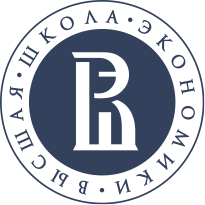 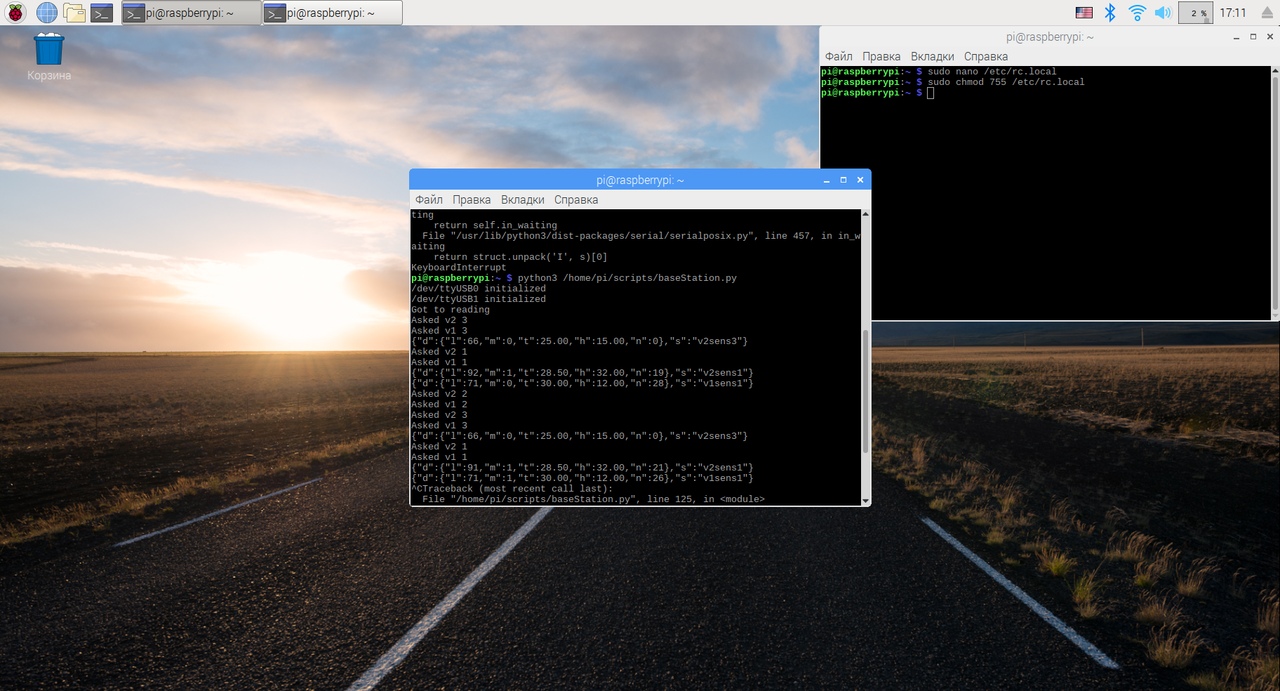 Поиск способа связи Unity и Mosquitto
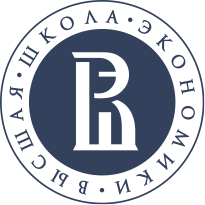 Получение данных в unity
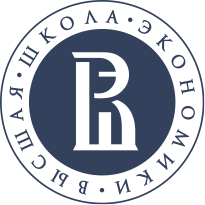 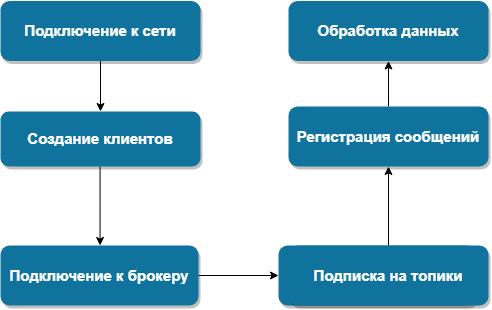 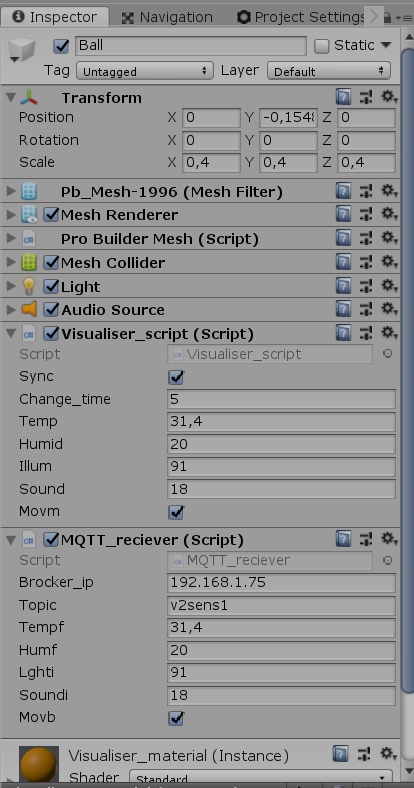 Максимальное расстояние передачи различных lora
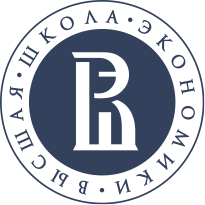 Указано среднее количество потерянных пакетов
Передача данных в unity с помощью брокера mosquito на raspberry pi
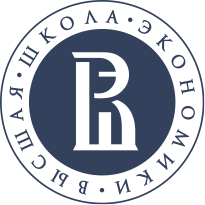 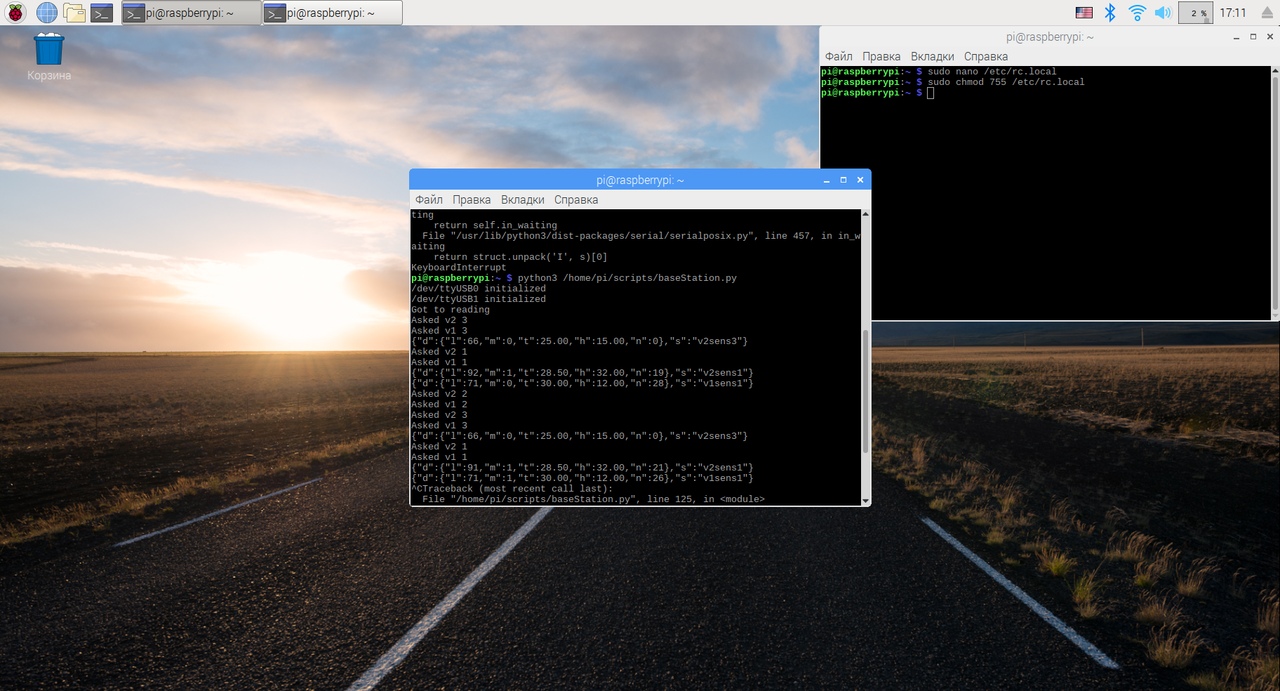 ВИРТУАЛЬНАЯ МОДЕЛЬ МИЭМ
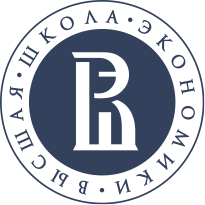 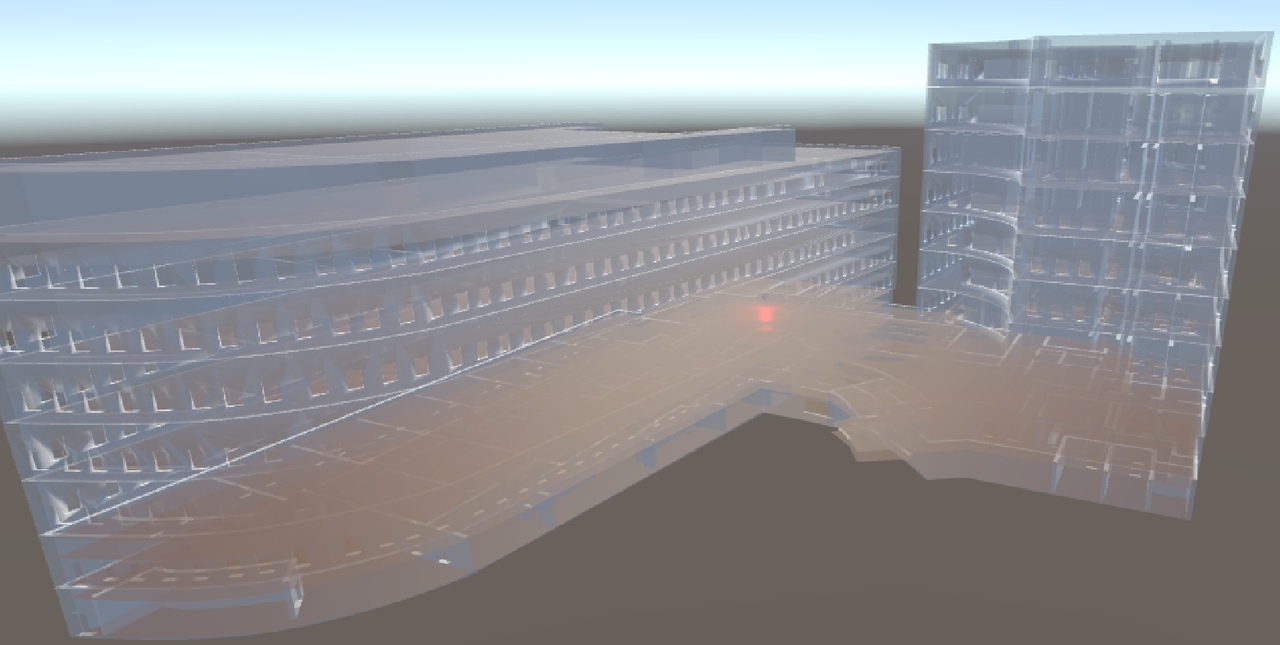 Обзоры
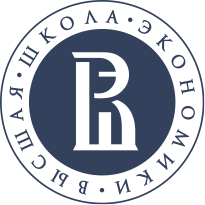 Обзор статей по подсчету людей (Crowd Counting) из источников:
	— Institute of Electrical and Electronics Engineers (IEEE)
	— Elsevier
	— Springer
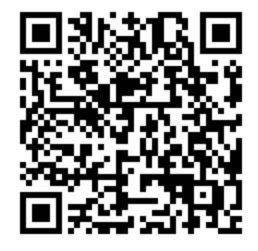 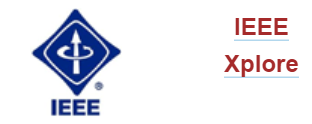 Подходы:
- Line of interest (LOI)
- Region of interest (ROI)
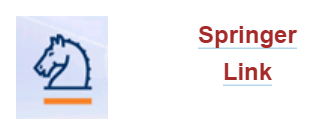 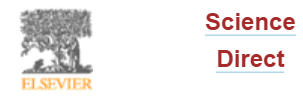 Инфракрасные счетчики
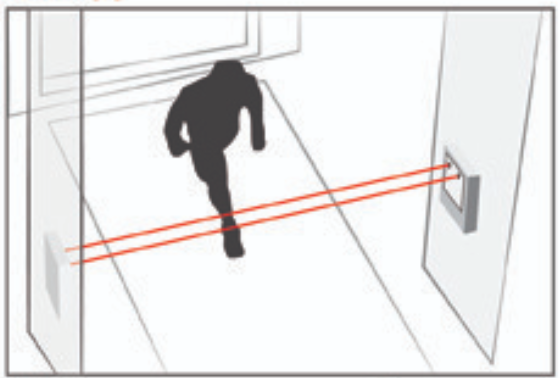 Компьютерное зрение
Тепловизионные системы
Системы ИИ на основе ИК счетчиков
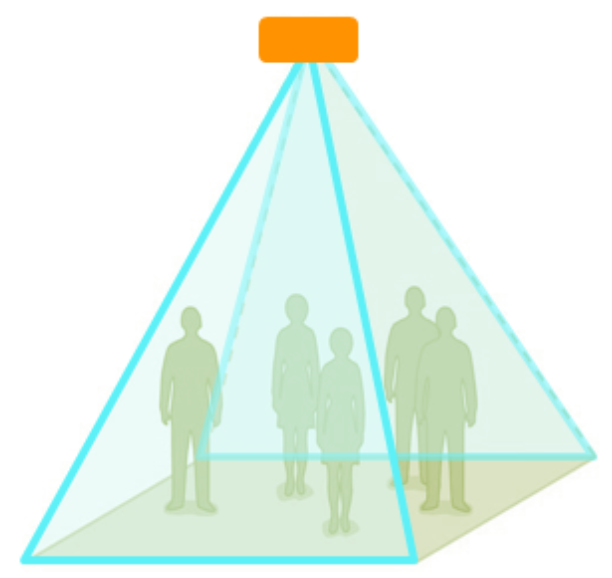 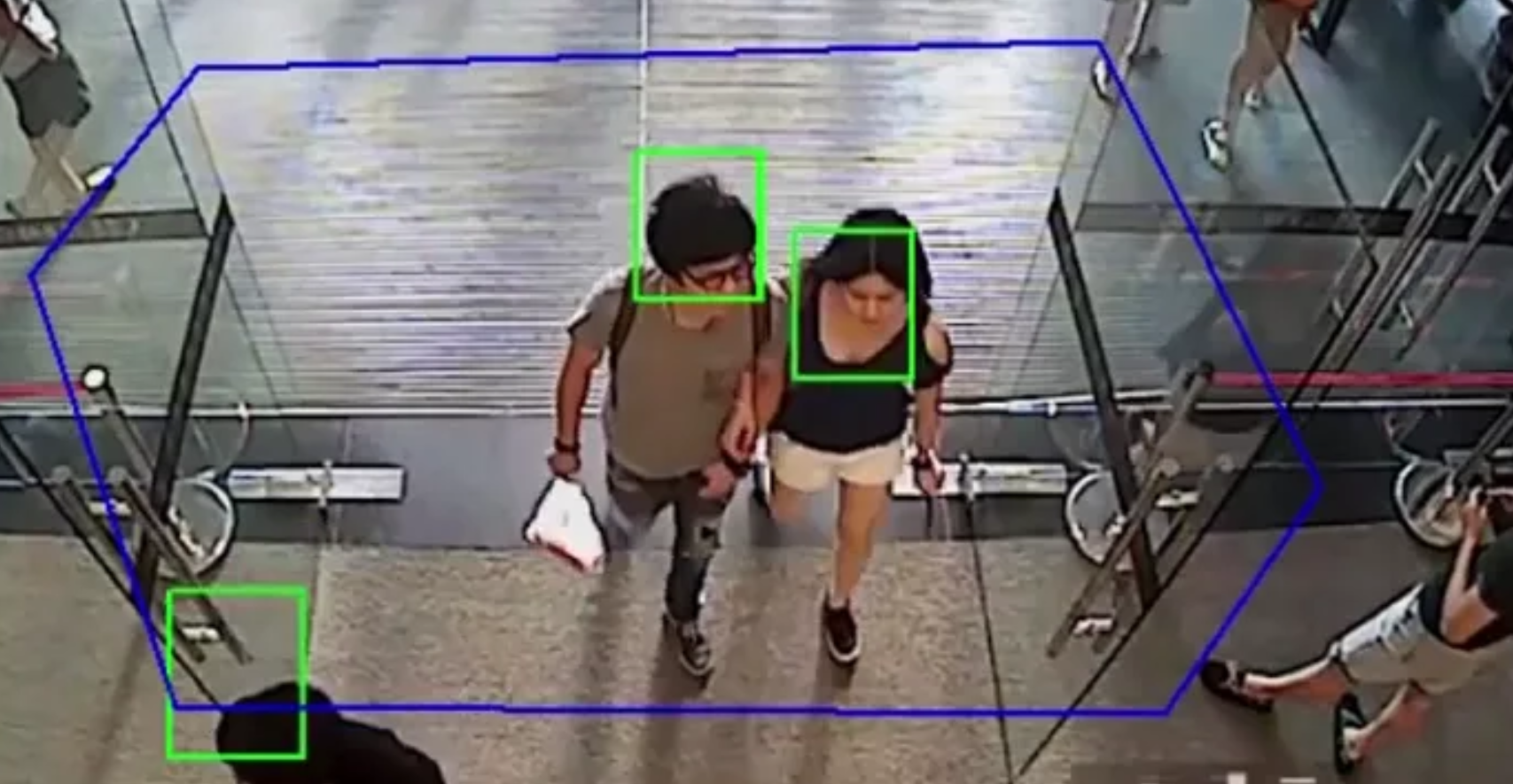 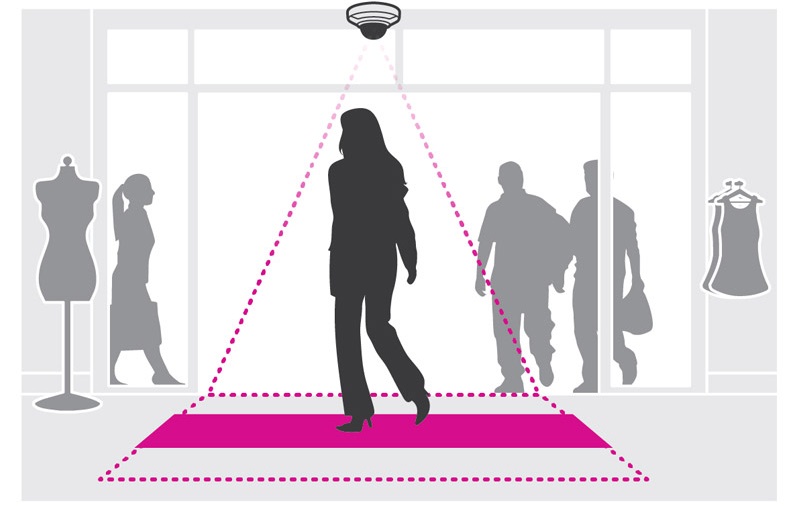 Реализация алгоритма с использование Opencv
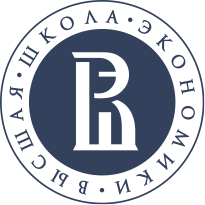 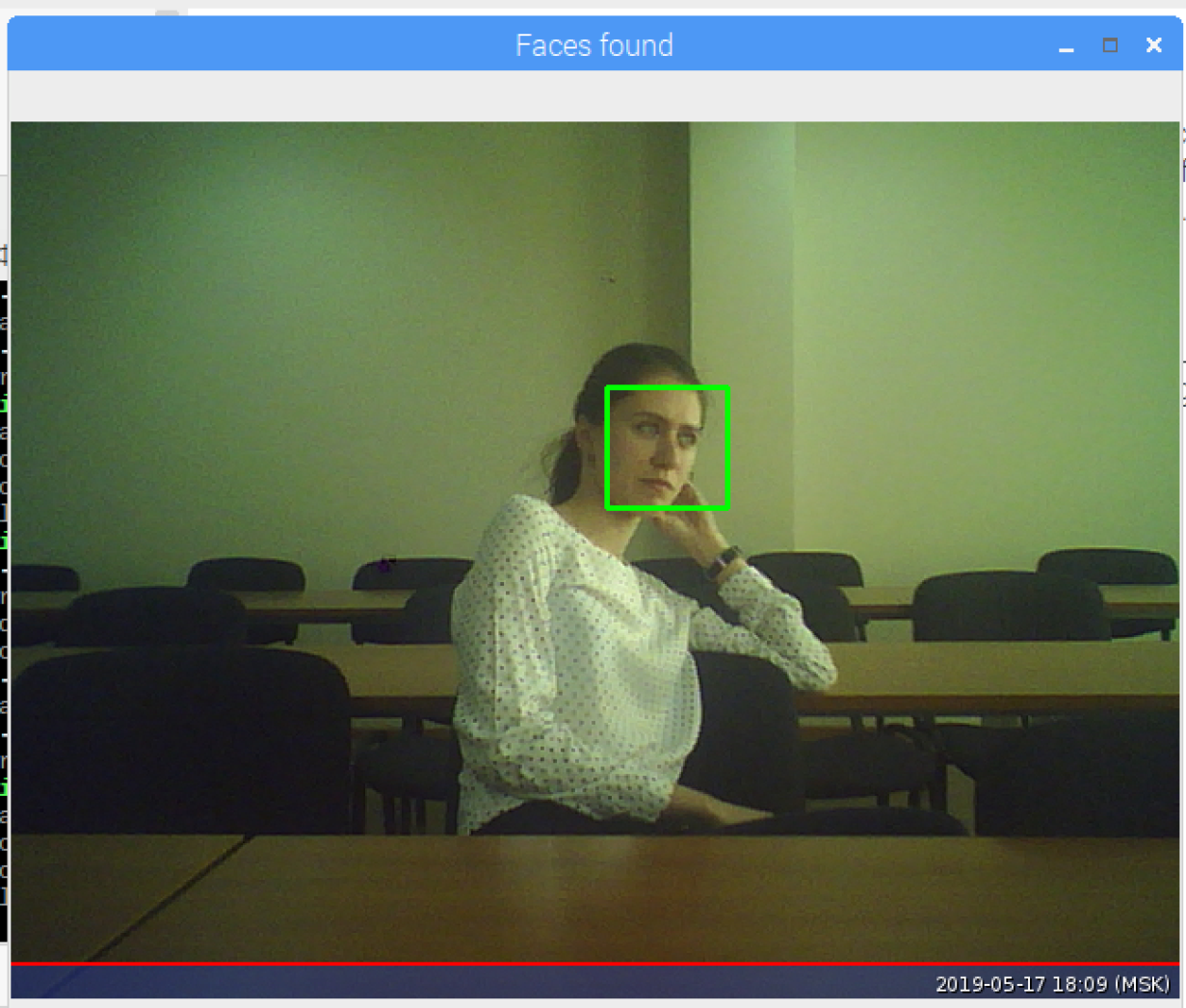 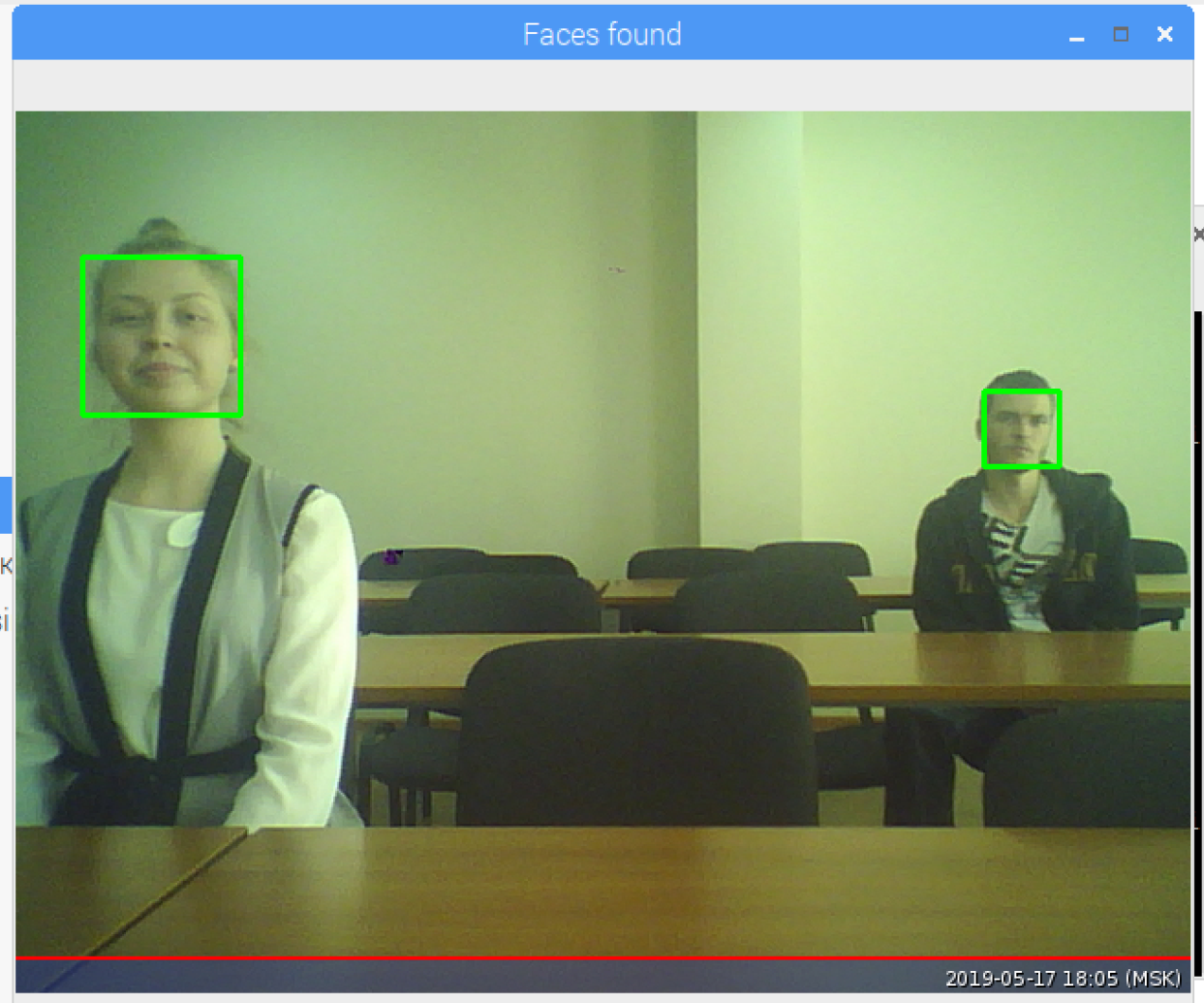 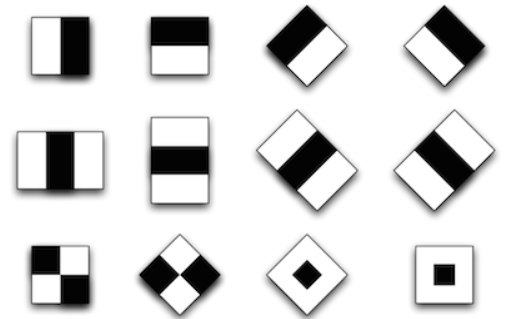 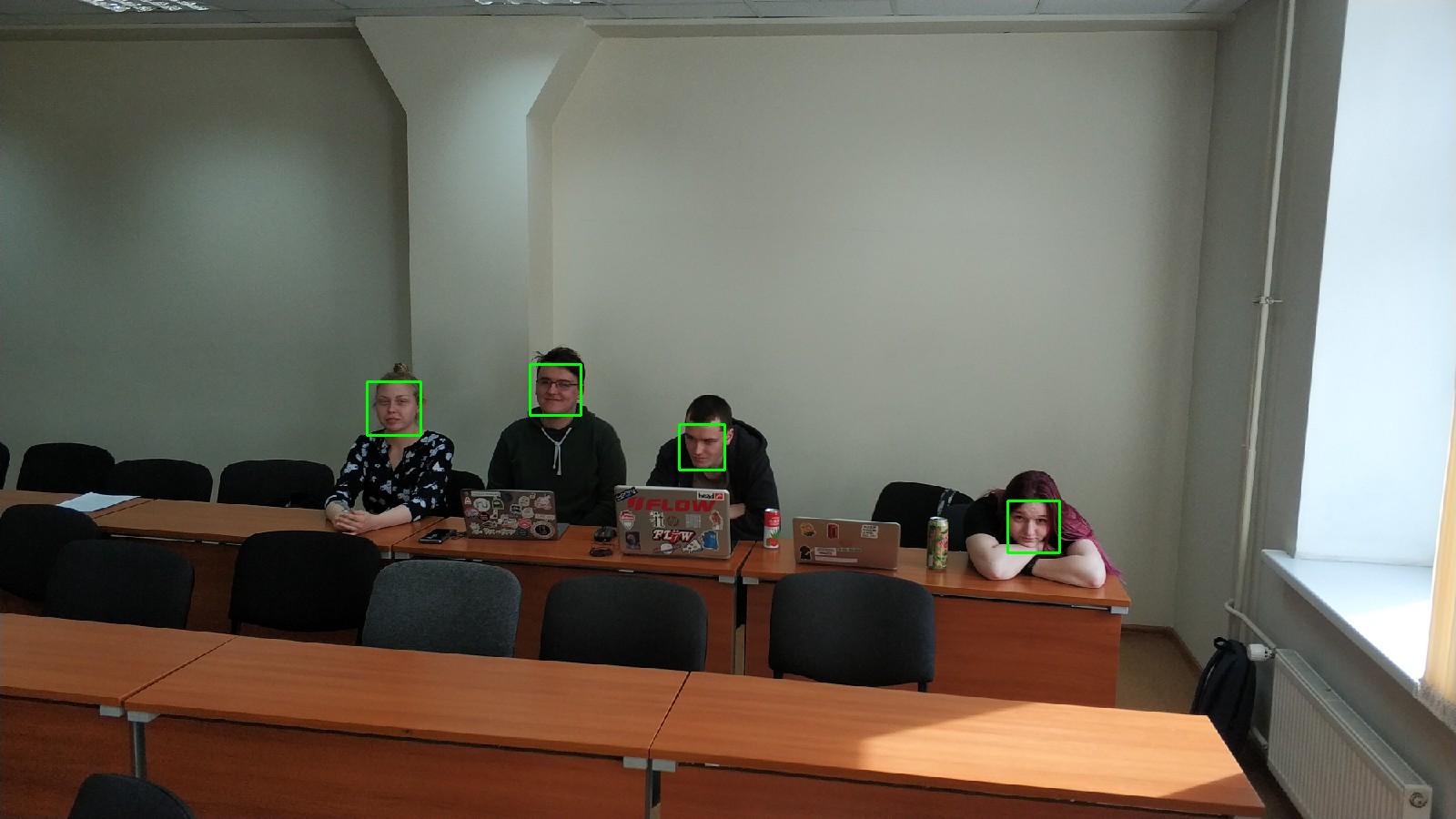 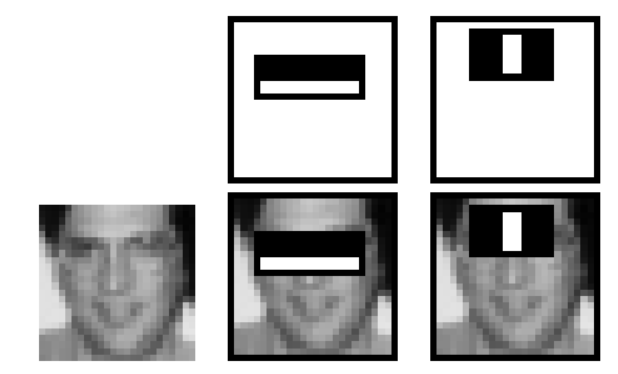 Передача на Облачное и локальное развертывание платформы Thingsboard
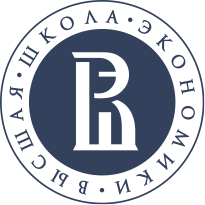 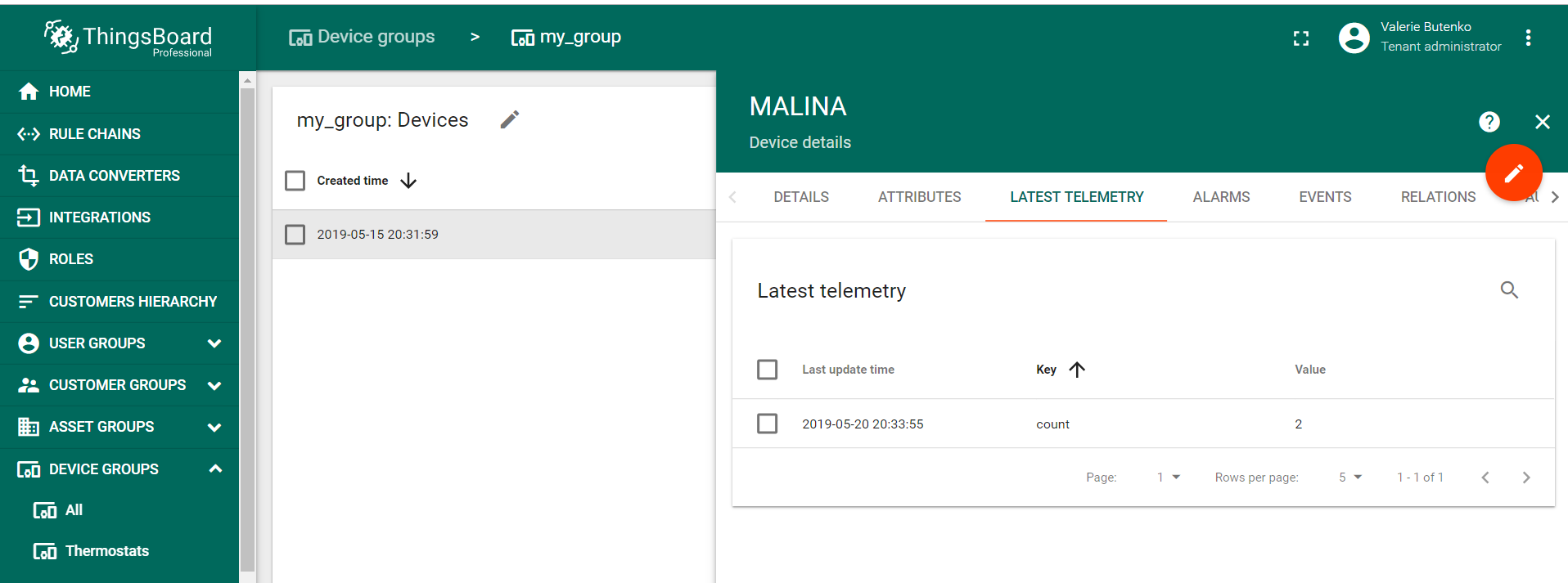 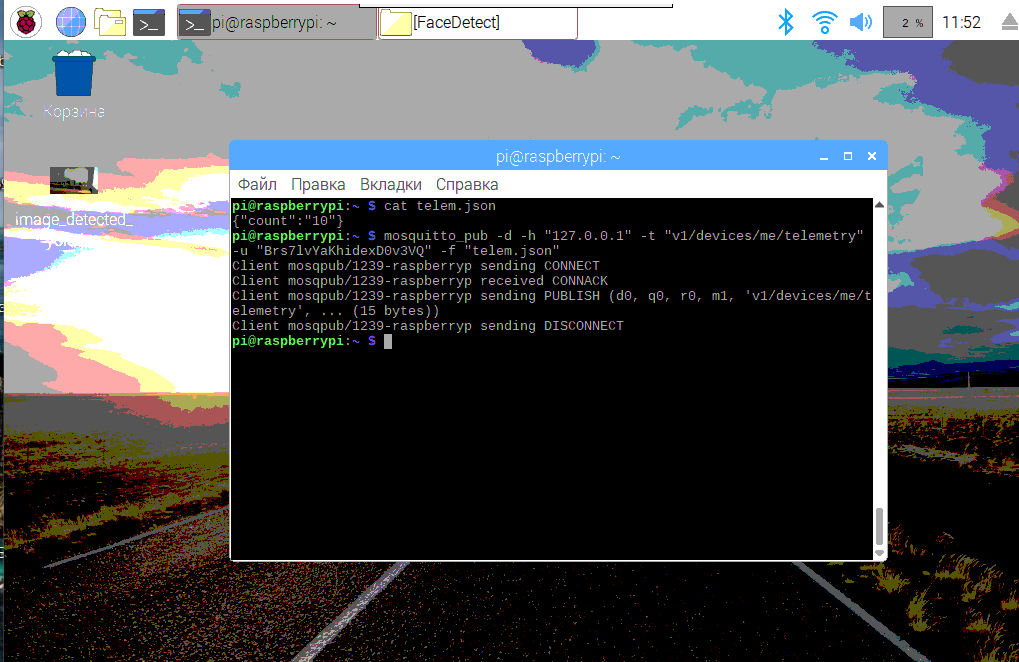 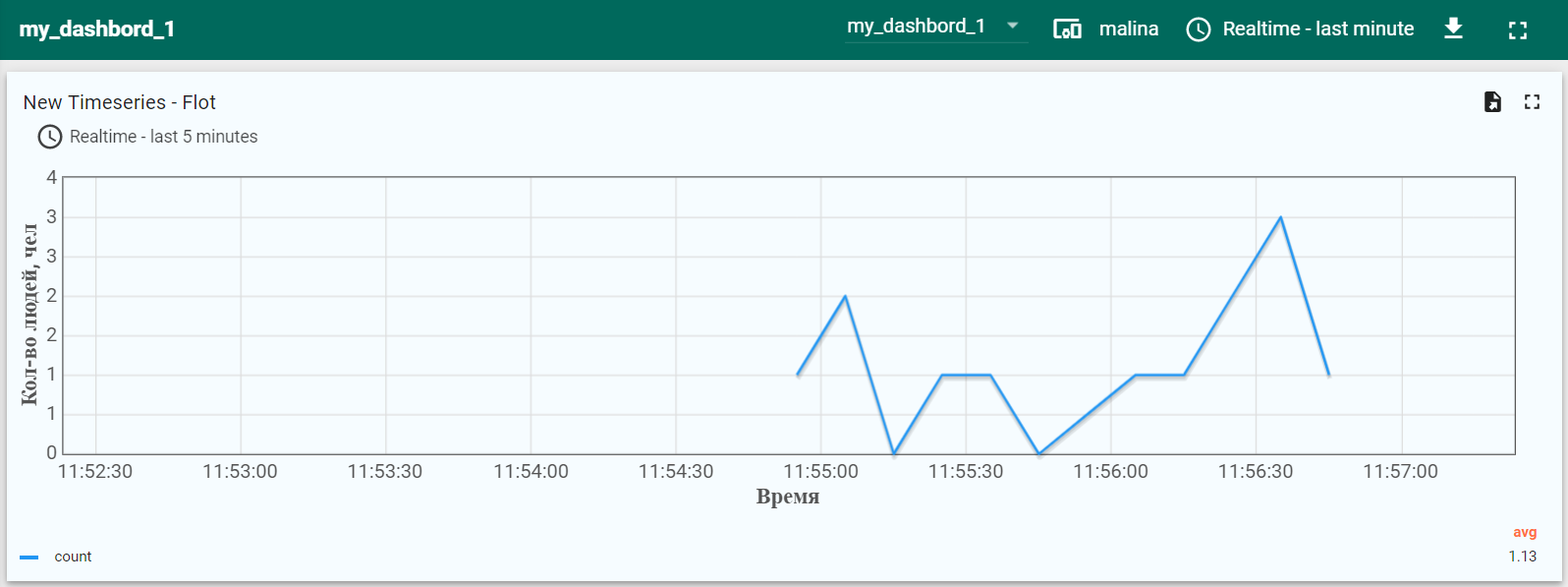 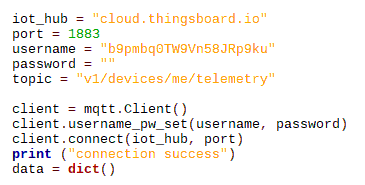 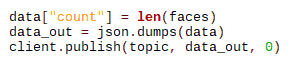 Разработка корпуса во fusion 360
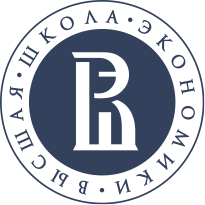 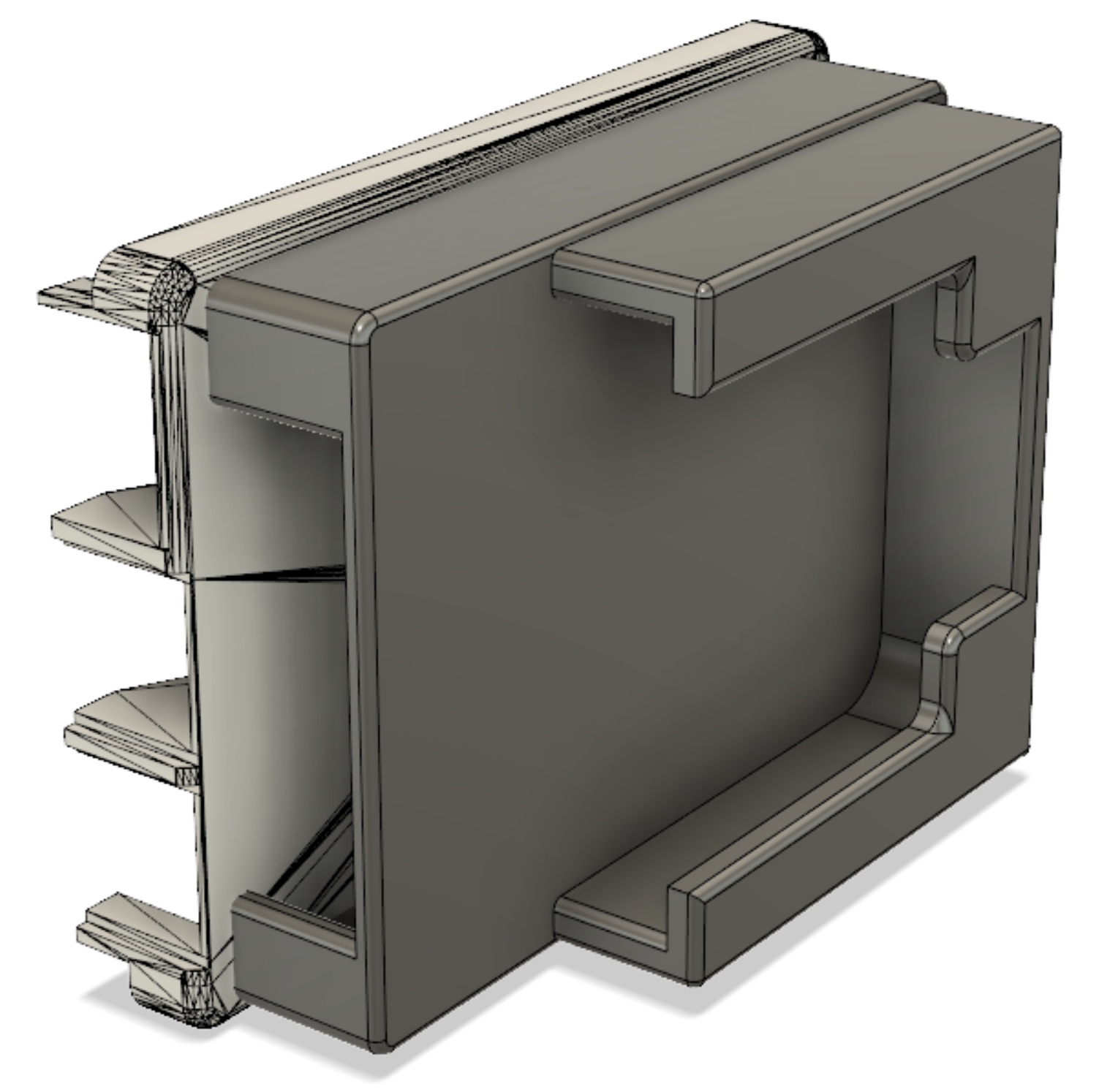 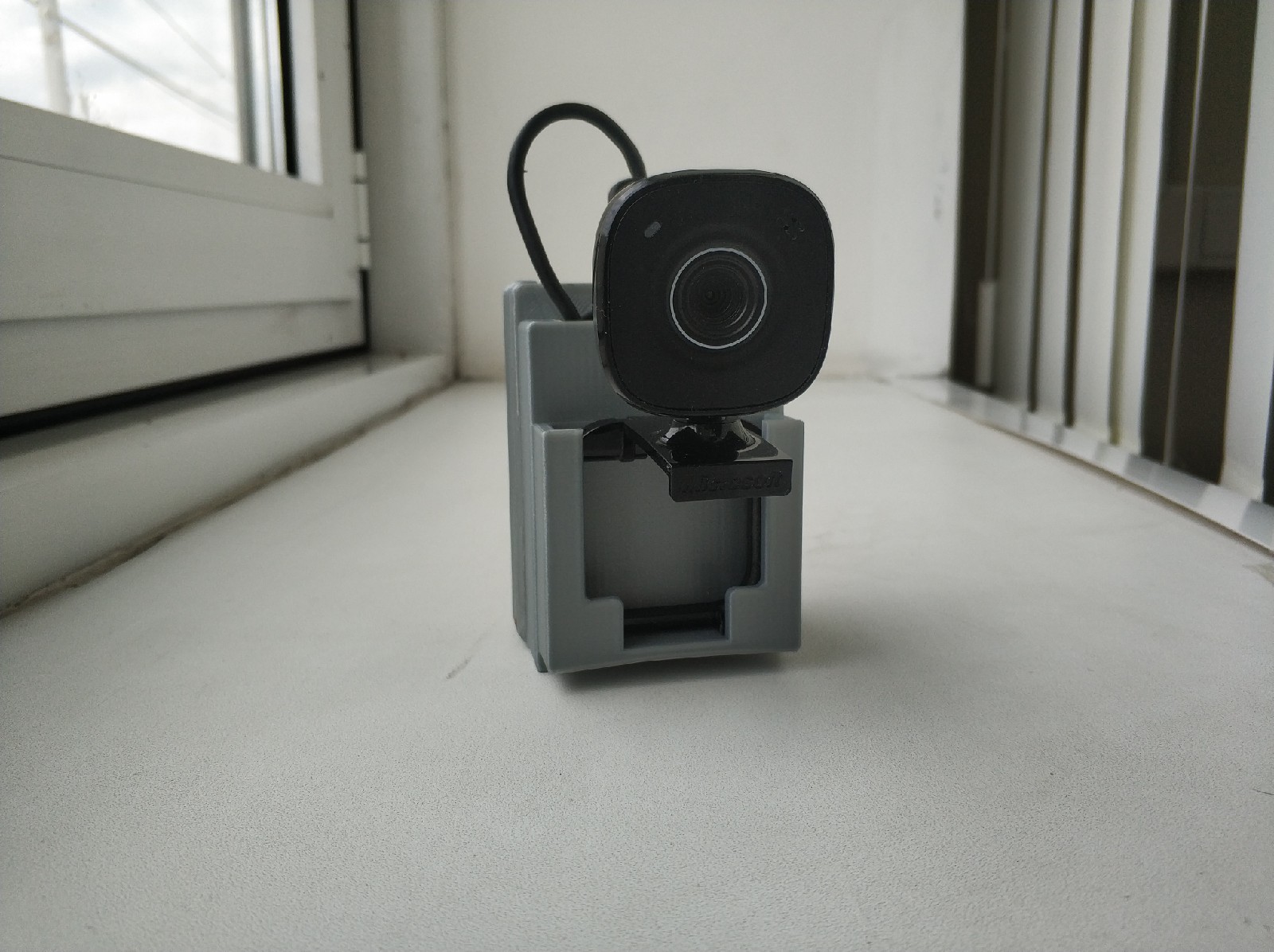 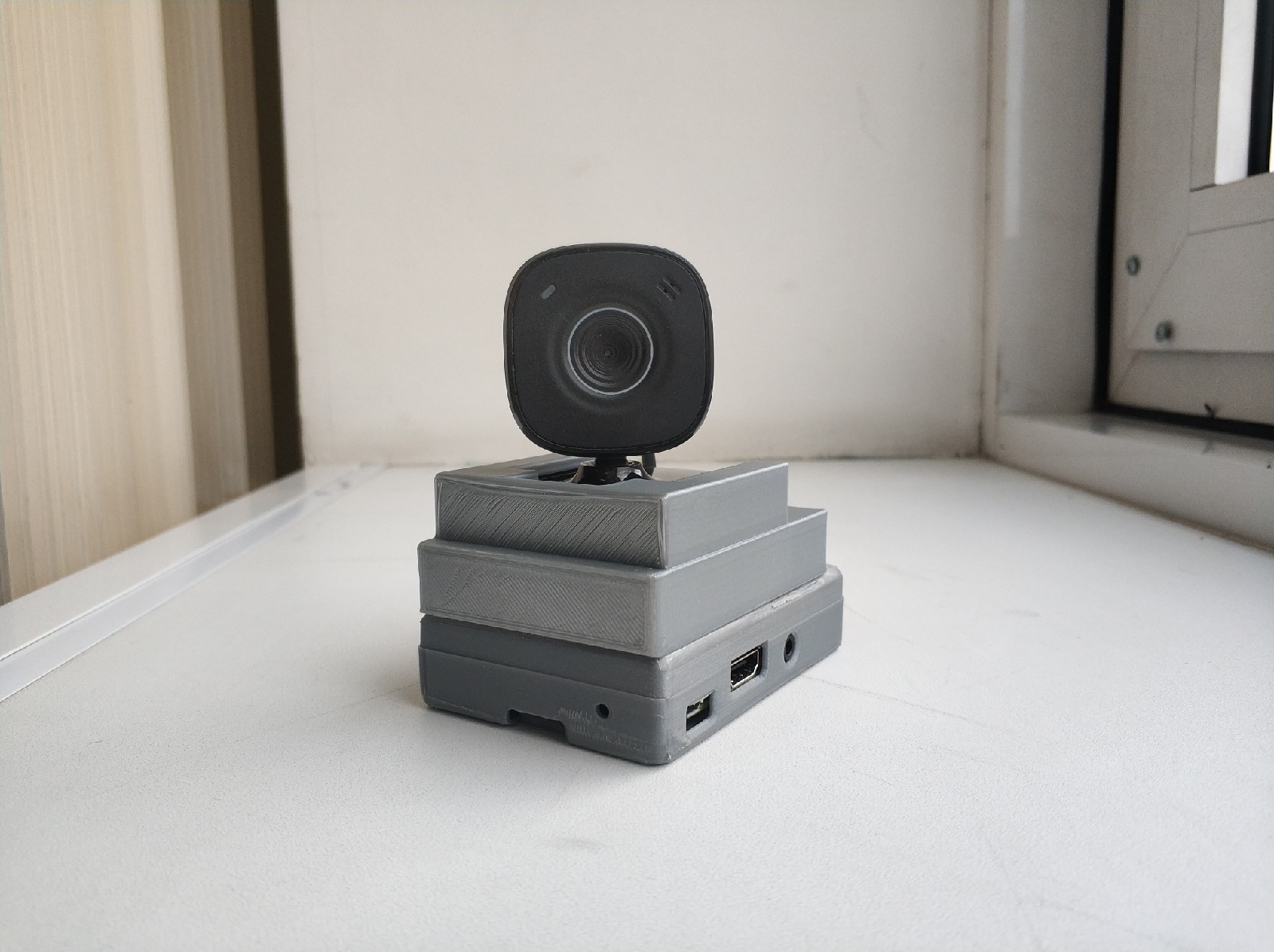 ПОТЕНЦИАЛ И ПЕРСПЕКТИВЫ РАЗВИТИЯ
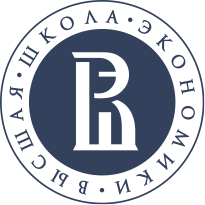 Добавление возможности управления устройствами дистанционно;

AR визуализация;

Возможность интеграции с различными облачными платформами;

Защита передаваемых данных;

Уменьшение размеров устройств.
Потенциал и перспективы РАЗВИТИЯ
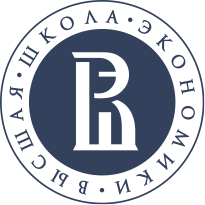 Повышение точности используемого алгоритма нахождения путем накопления и разметки данных;
Модернизация архитектуры проекта с помощью использования микроконтроллера ESP32 для уменьшения энергопотребления;
Передача изображения на более длинные расстояния с помощью технологий беспроводной связи LoRa;
Исследование новых облачных платформ, их анализ и сравнение;
Модернизация назначения применения разработанного устройства.